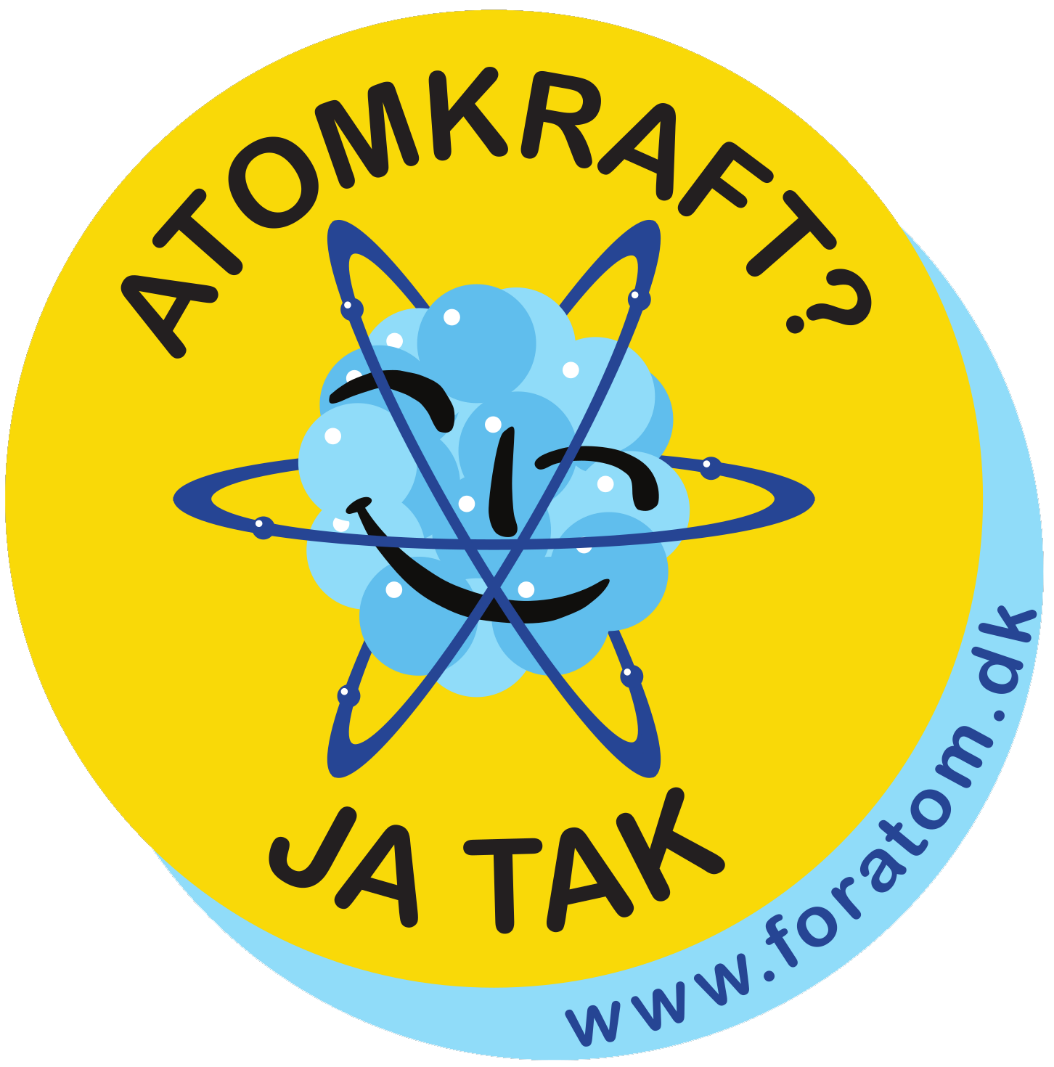 Atomenergi: Vejen ud af klimakrisen?
Danmark er ikke så grøn, som vi tror
Atomkraft er en effektiv og hurtig klimaløsning
Areal, materialeforbrug og affald
Sikkerhed
Økonomiske betragtninger
Afsluttende bemærkninger
1. Danmark er ikke så grøn, som vi tror
Forskellen på energi og elektricitet
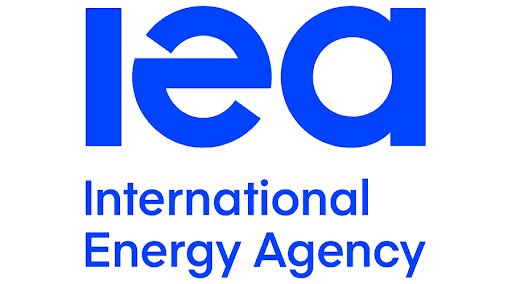 Danmark får omkring 50 % af sin el fra vind 
Men elektricitet udgør 19 % af vores samlede energiforbrug
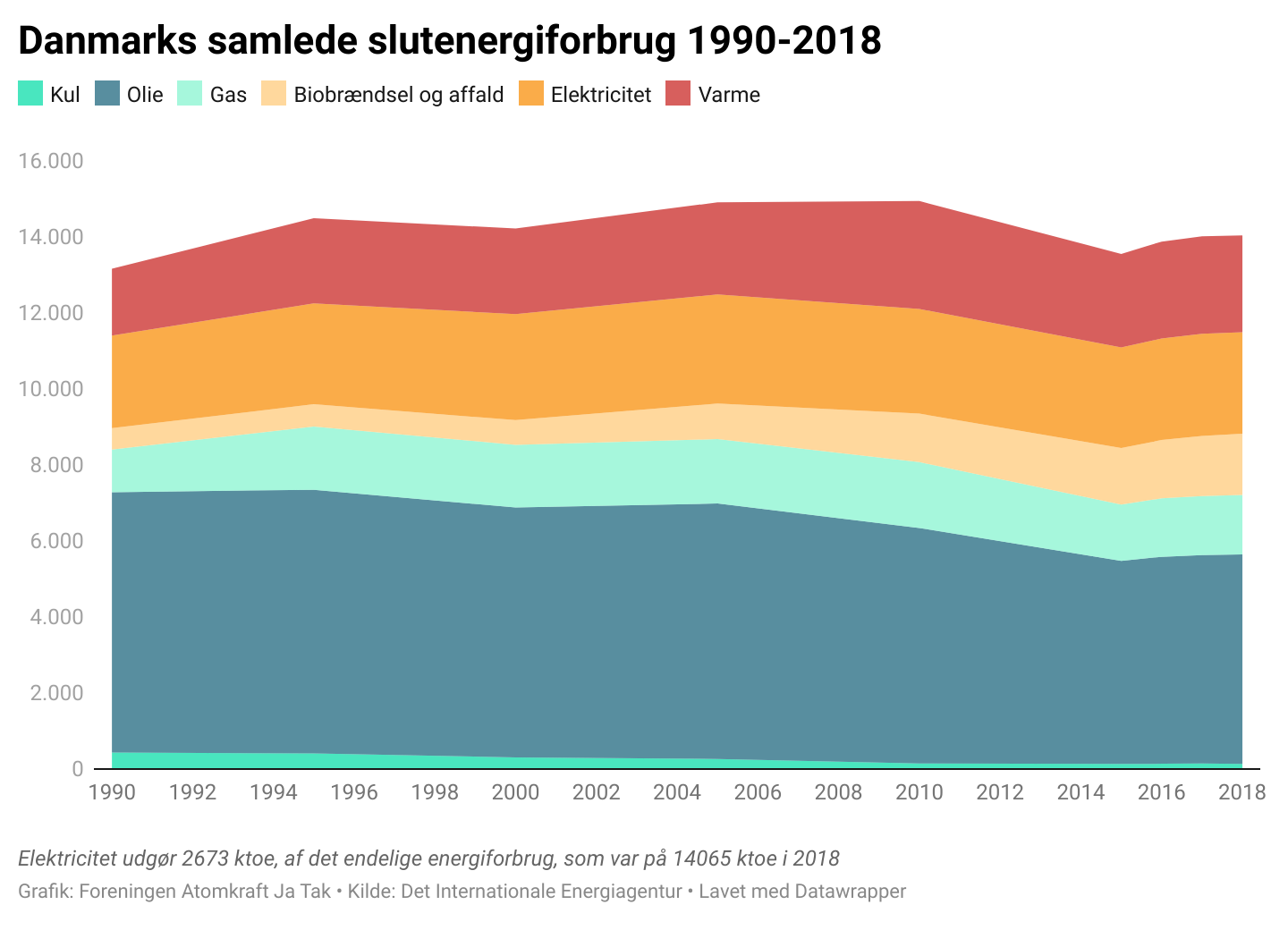 19%
[Speaker Notes: IEA – Denmark vælg: Total Final Consumption
https://www.iea.org/data-and-statistics?country=DENMARK&fuel=Energy%20consumption&indicator=TFCbySource]
Danmarks samlede energiforbrug i 2019
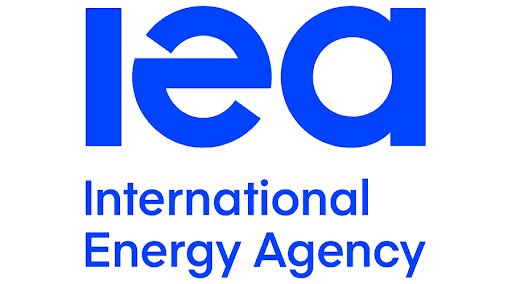 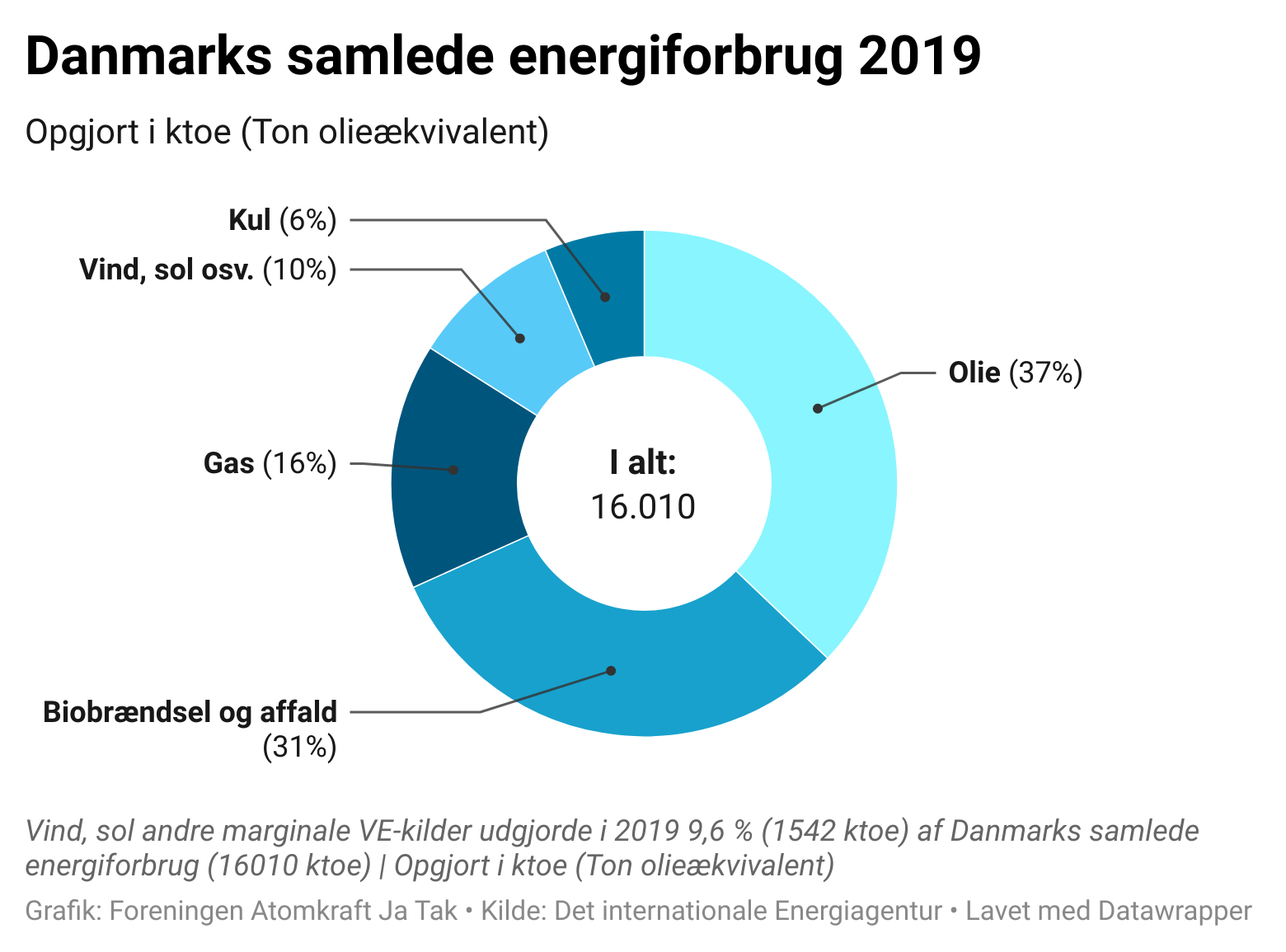 I Danmark er vi jo nået langt med vind? 
Nej, det meste af Danmarks vedvarende energi kommer fra biomasse.
Biomasse er mange ting, men primært træer, der fældes og brændes – CO2, giftige partikler & flyveaske
Vi får 9 til 10 % fra vind og sol
[Speaker Notes: IEA – Denmark vælg: Total Energy Supply (=det tekniske ord for samlet energiforbrug)https://www.iea.org/data-and-statistics?country=DENMARK&fuel=Energy%20supply&indicator=TPESbySource]
Hvad så med biomassen?
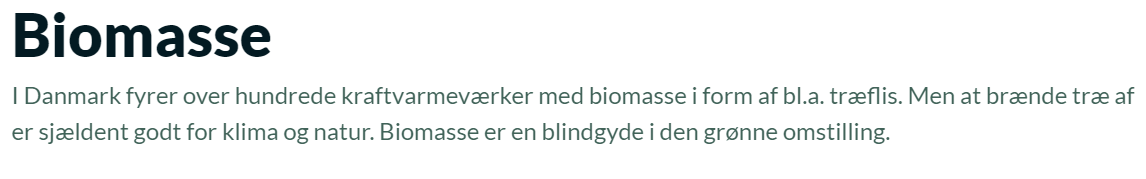 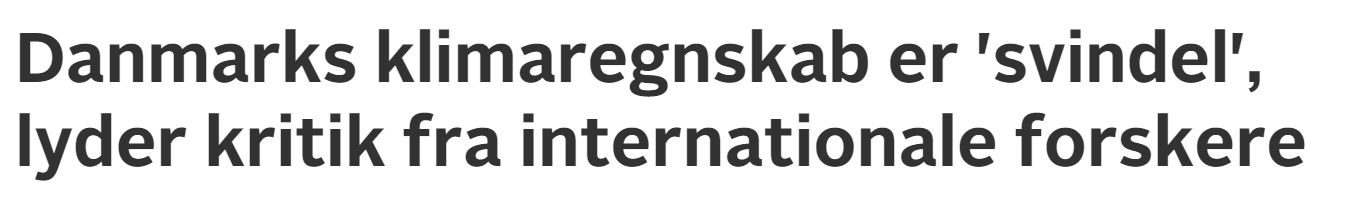 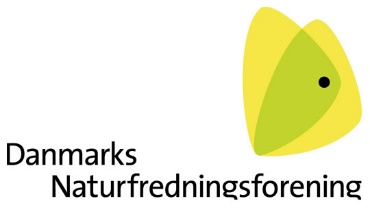 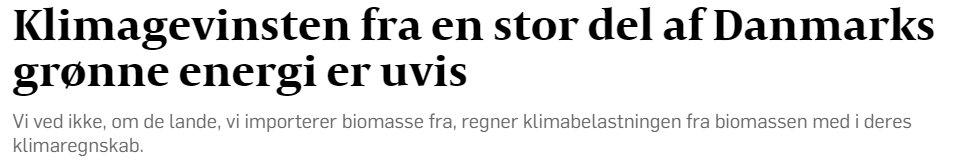 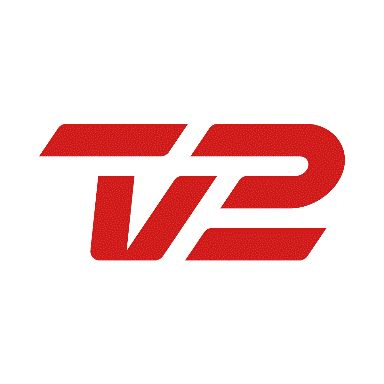 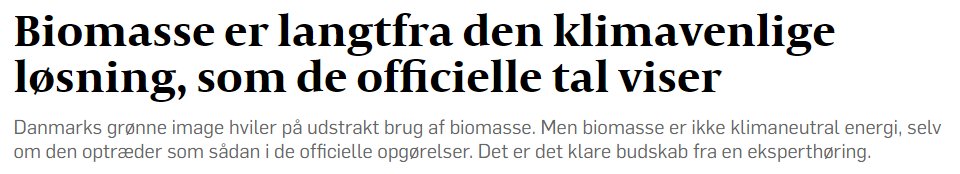 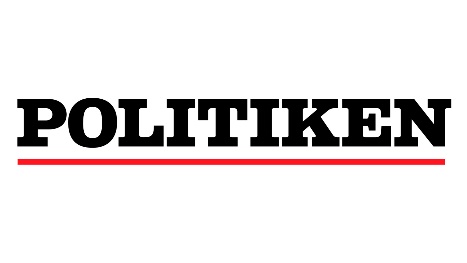 Danmarks samlede energiforbrug fra 1990-2019
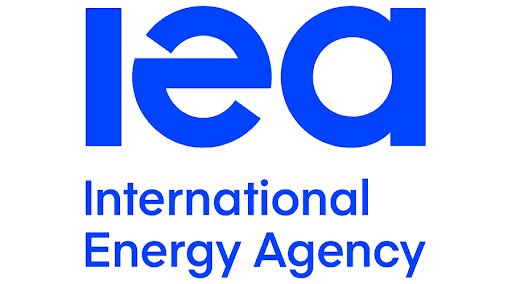 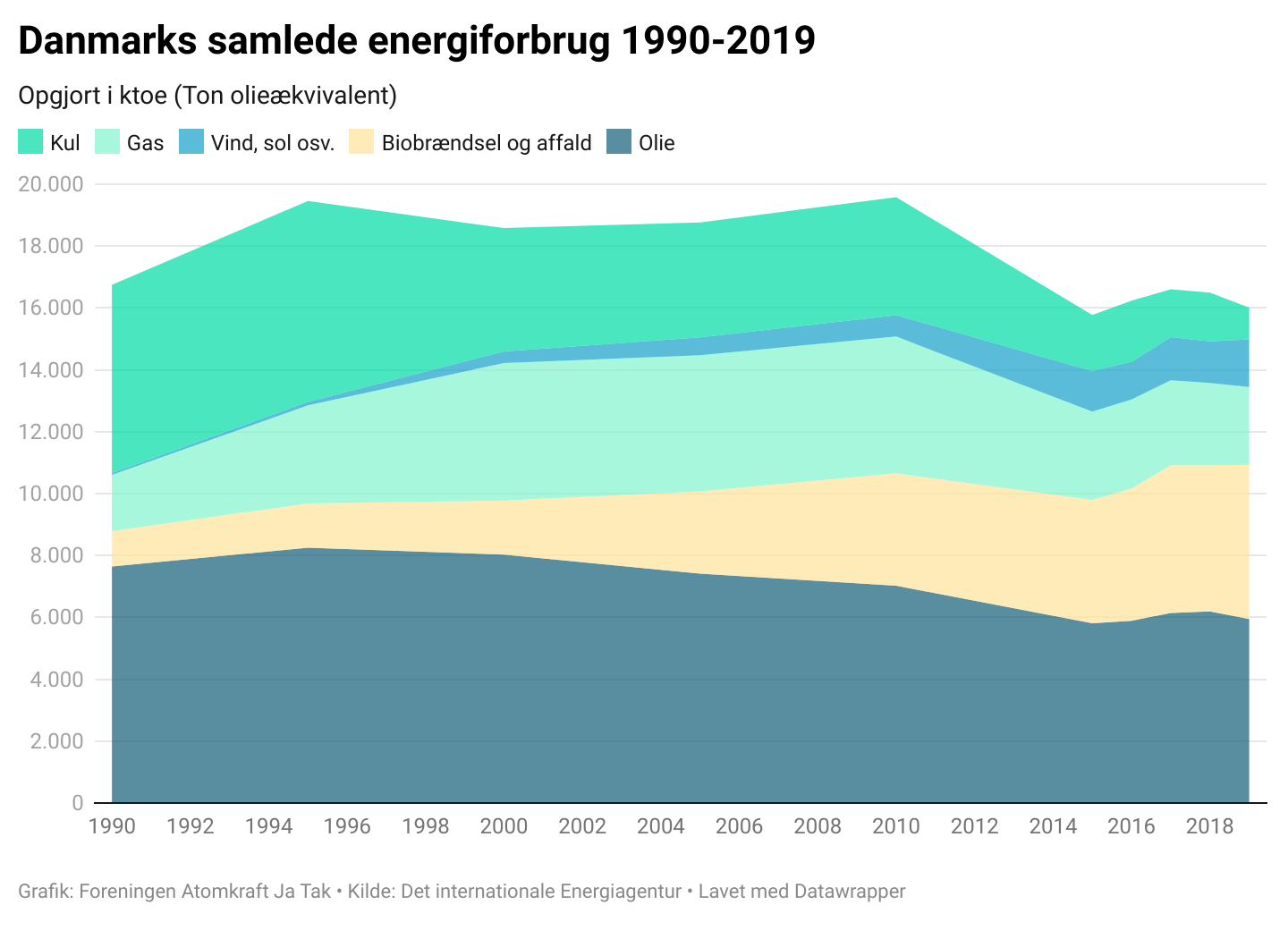 Andelen af REN energi er steget syv procentpoint siden 2009, hvor andelen var tre procent. 
Således vokser andelen desværre kun med 0,7 procentpoint per år. I nuværende tempo vil det derfor tage 129 år at nå 100 % ren energi.
3%
10%
[Speaker Notes: IEA – Denmark vælg: Total Energy Supply (=det tekniske ord for samlet energiforbrug)https://www.iea.org/data-and-statistics?country=DENMARK&fuel=Energy%20supply&indicator=TPESbySource]
Klimakamp som vinden blæser (Primo 2021)
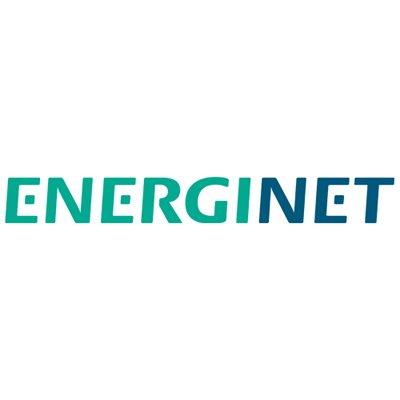 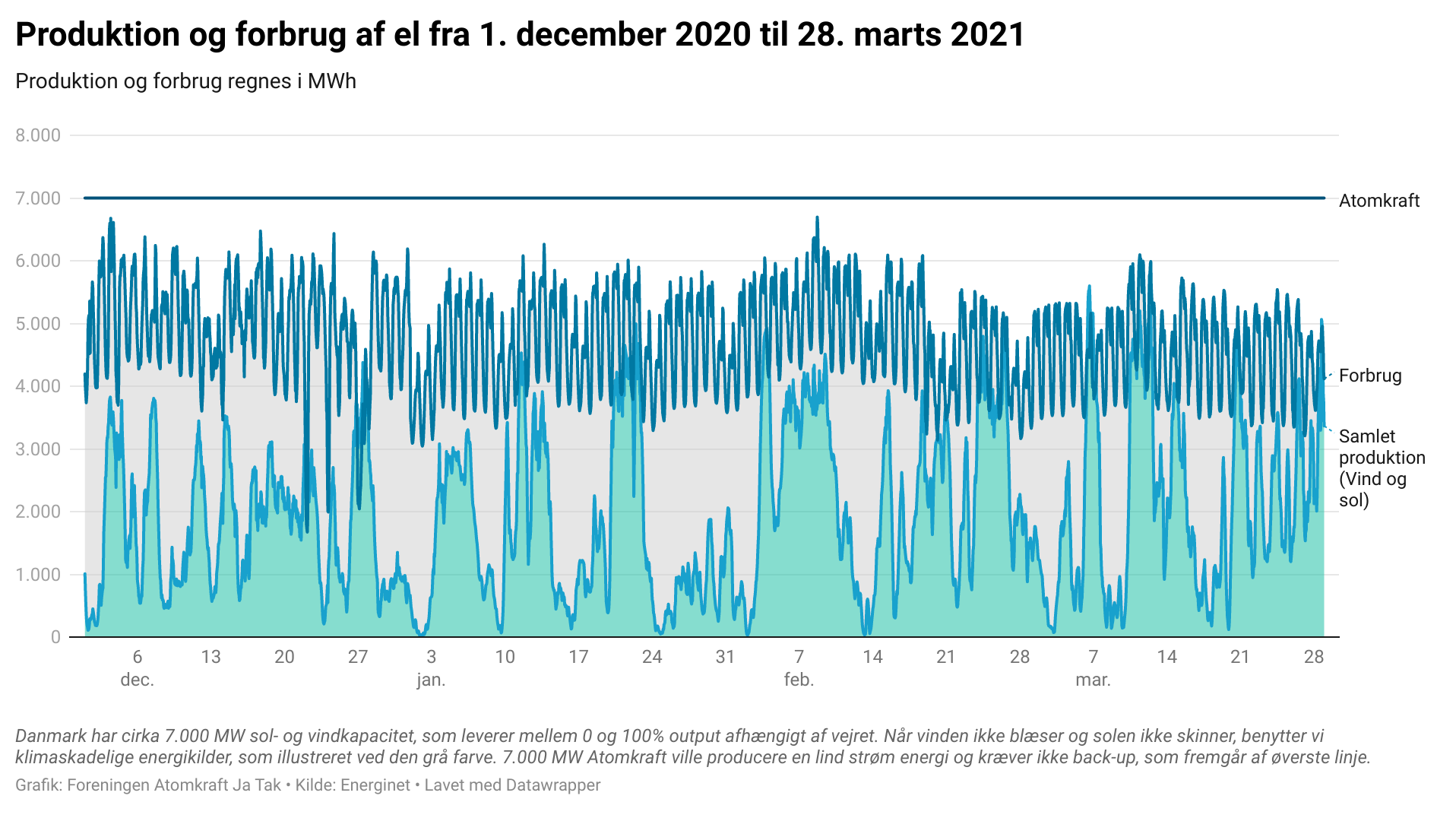 Danmark får omkring 50 % af sin elektricitet fra vind. 
Når vinden ikke blæser og solen ikke skinner, hvad gør vi så?
Vind og sol er fluktuerende energikilder.
Vejret bestemmer produktionen, hvorfor vi aldrig kan få 100% fra vind og sol.
Moderne samfund har brug for energi 24/7 - gabet fyldes af fossiler og træpiller
[Speaker Notes: Tal er udregnet ved at hente tal fra energinets dataservice (https://www.energidataservice.dk/tso-electricity/electricitybalance), og derefter se på, hvor meget elektricitet vindmøllerne producere sammenlignet med vores forbrug over en tidsperiode.]
Klimakamp som vinden blæser (Jan / feb 2021)
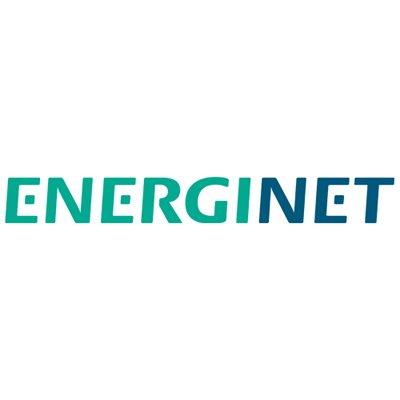 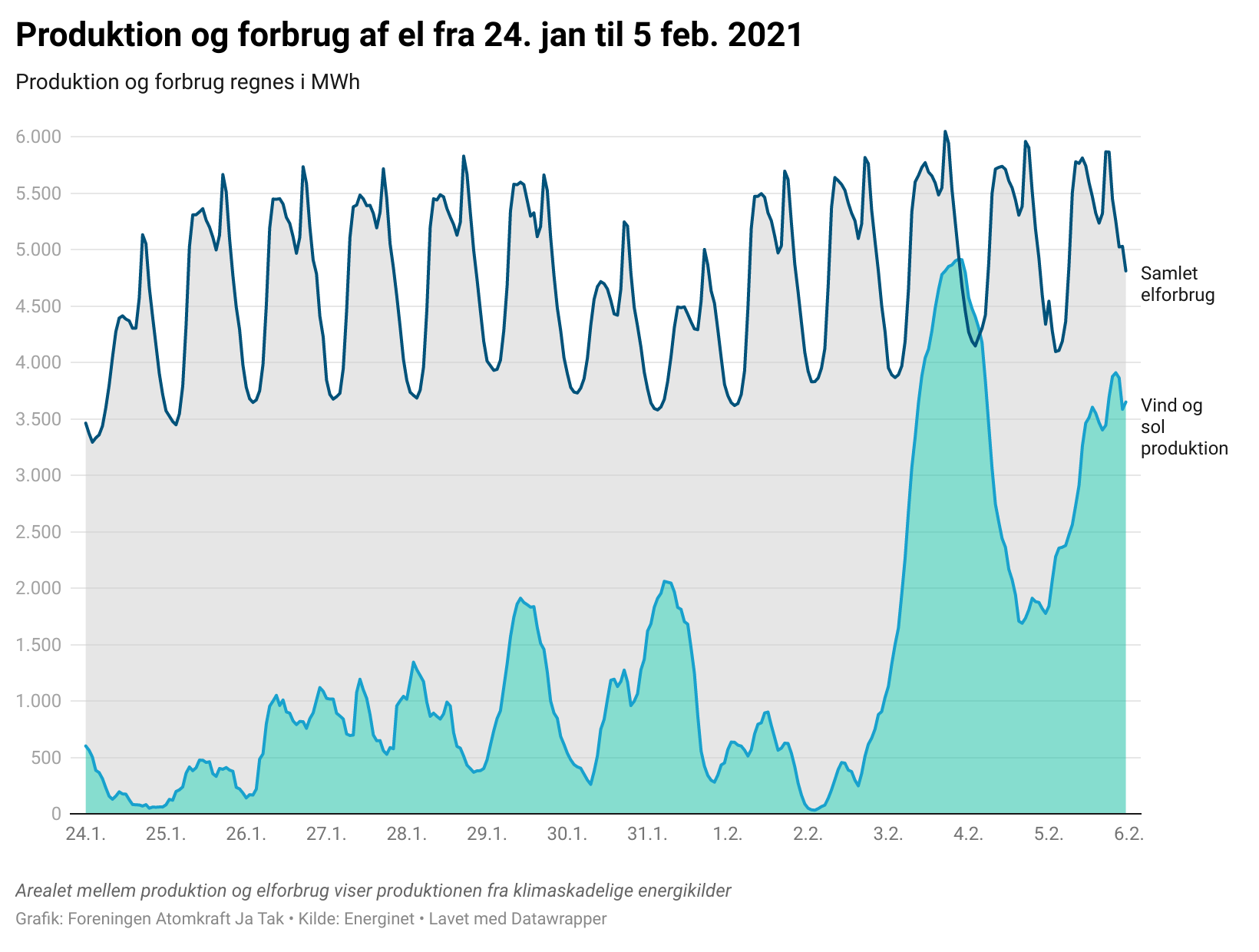 Danmark får omkring 50 % af sin elektricitet fra vind. 
Når vinden ikke blæser og solen ikke skinner, hvad gør vi så?
Vind og sol er fluktuerende energikilder.
Vejret bestemmer produktionen, hvorfor vi aldrig kan få 100% fra vind og sol.
Moderne samfund har brug for energi 24/7 - gabet fyldes af fossiler og træpiller
[Speaker Notes: Tal er udregnet ved at hente tal fra energinets dataservice (https://www.energidataservice.dk/tso-electricity/electricitybalance), og derefter se på, hvor meget elektricitet vindmøllerne producere sammenlignet med vores forbrug over en tidsperiode.]
Vindtørke (Jan / feb 2021)
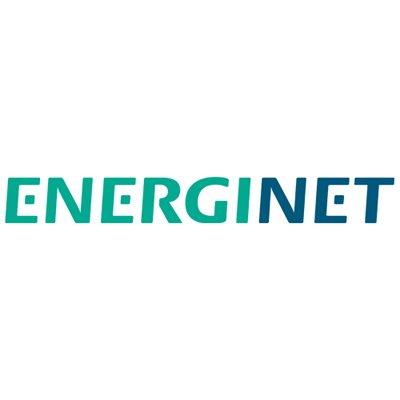 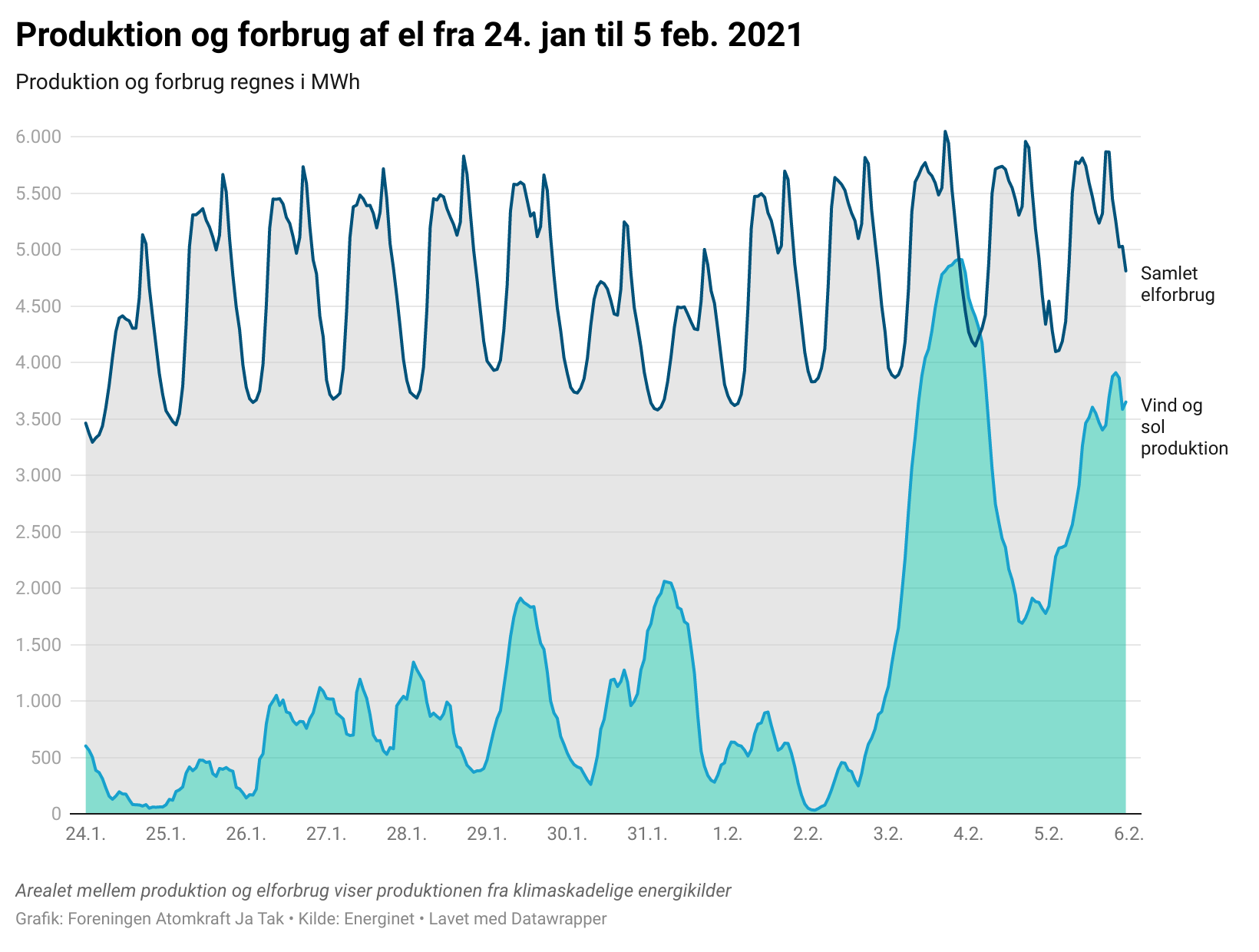 [Speaker Notes: Tal er udregnet ved at hente tal fra energinets dataservice (https://www.energidataservice.dk/tso-electricity/electricitybalance), og derefter se på, hvor meget elektricitet vindmøllerne producere sammenlignet med vores forbrug over en tidsperiode.]
Klimabelastning fra Europæiske landes elproduktion i 2018
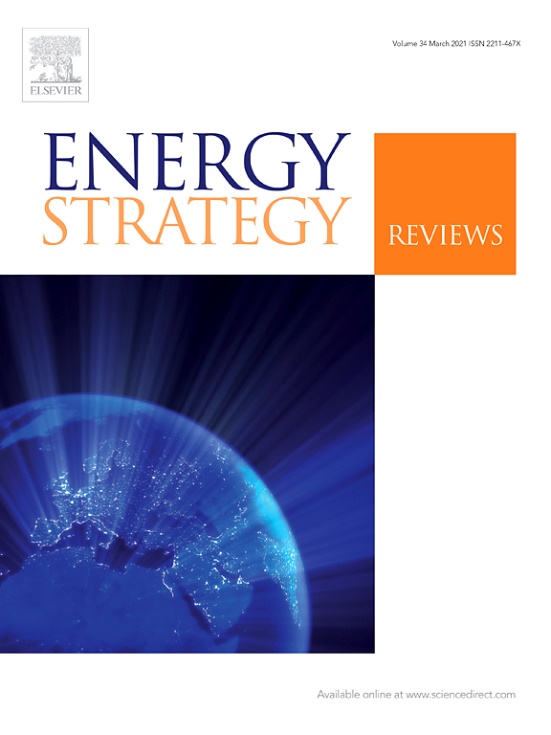 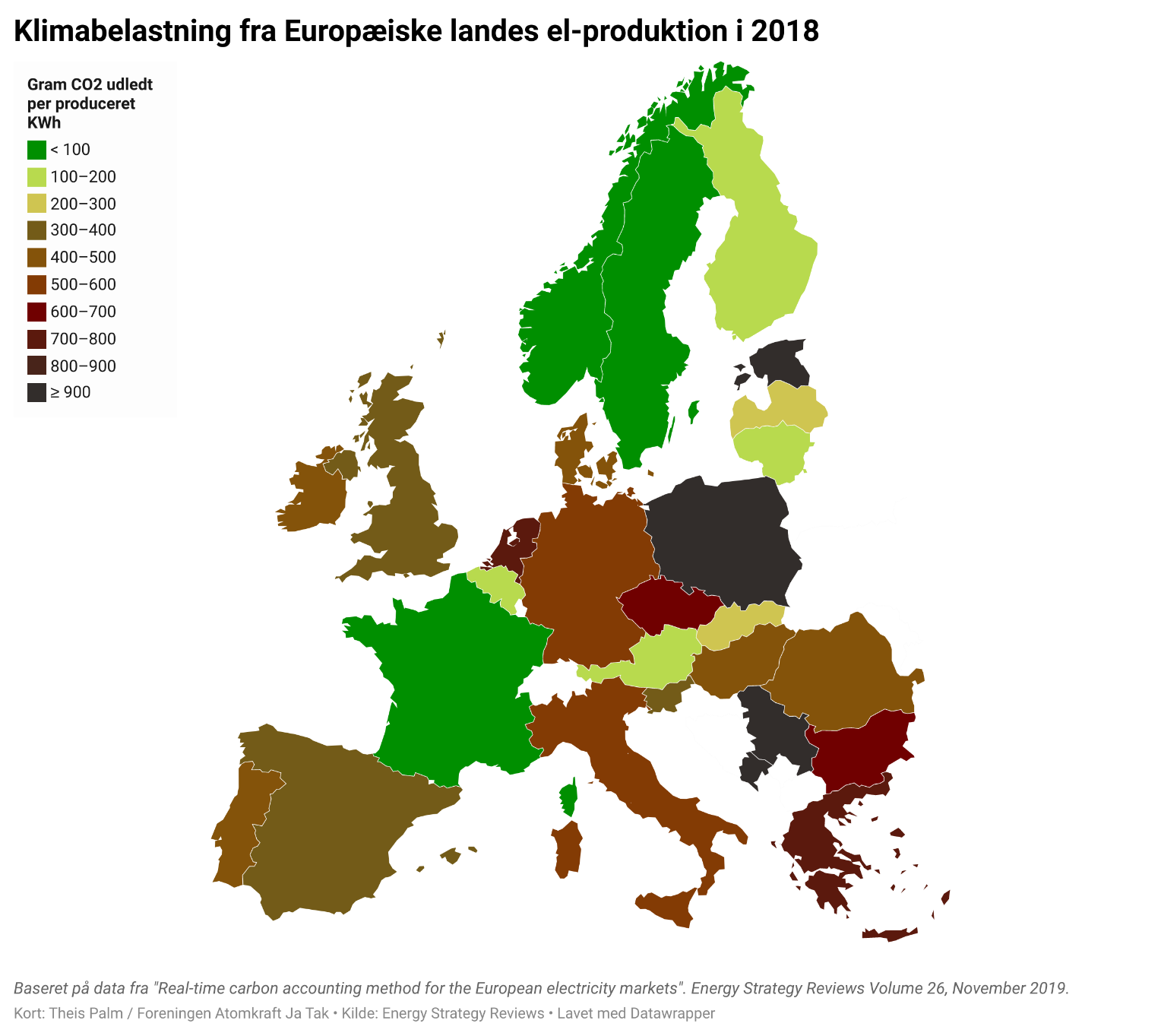 Danskproduceret strøm udleder seks gange så meget CO2 som fransk elektricitet efter 30 års dansk udbygning af vind.
Danmark udleder 442 gram CO2/kWh
Frankrig udleder 78 gram CO2 /kWh
Inklusiv biomasse er CO2 -tallet for Danmark 490 gram CO2 /kWh. Det gør os sammenlignelige med Qatar
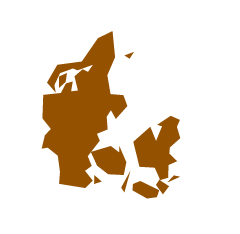 442 g
Co2/kWh
78 g Co2/kWh
[Speaker Notes: https://www.sciencedirect.com/science/article/pii/S2211467X19300549?via%3Dihub]
CO2-regnskabet er hokus-pokus matematik
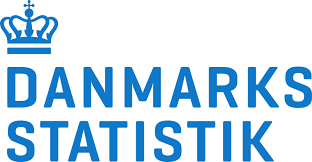 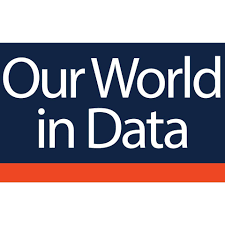 Vi har erstattet kul med træ og outsourcet CO2-tung industri 
Træ regnes som CO2-neutralt i vores regnskab, men udleder CO2 
CO2-aftrykket af varer produceret i udlandet og forbrugt i Danmark tælles ikke med i vores regnskab
Klimaet forbedres ikke ved, at vi får alle varer fra Kina og al energi fra afbrænding af russisk og polsk træ
Det reelle CO2-aftryk skal inkludere biomasse og import – Hvordan ser det så ud?
Vores CO2-udledning er steget med 3% siden 1990
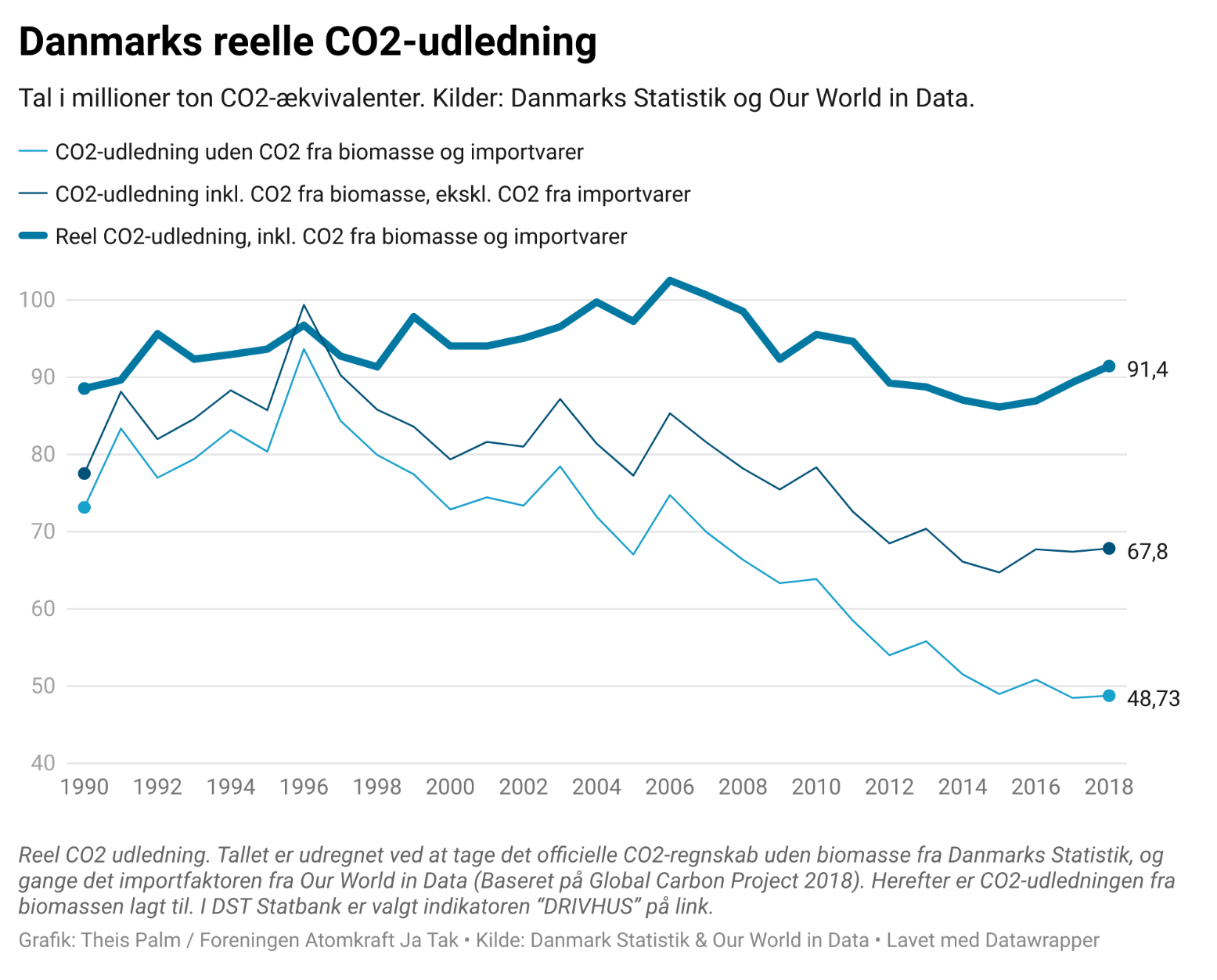 [Speaker Notes: Reel CO2 udledning. Tallet er udregnet ved at tage det officielle CO2-regnskab uden biomasse og international transport fra Danmarks Statistik, og gange det importfaktoren fra Our World in Data (Baseret på Global Carbon Project 2018). Herefter er CO2-udledningen fra biomassen lagt til. I DST Statbank er valgt indikatoren “DRIVHUS” på link.

https://www.statistikbanken.dk/DRIVHUS

https://ourworldindata.org/grapher/share-co2-embedded-in-trade?tab=chart&country=USA~CHN~IND~DEU~SWE~BRA~AUS~DNK]
Vi vildleder os selv og verden
Danmark ‘brander’ sig selv som en klimaleder 
Udlandet tror, at de kan blive klimavenlige ved at gøre som DK
Dermed tror udlandet, at de udelukkende skal fokusere på vind, sol og biomasse, fordi DK gør det
Vindeventyret er et klimaeksperiment
Indtil videre har vores strategi ikke skabt store reelle reduktioner
Vi har bare flyttet vores udledninger over i andres regnskaber
Måske virker det i fremtiden – men er ”måske” godt nok?
2. Atomkraft er en effektiv og hurtig klimaløsning
Andel af CO2-fri energi
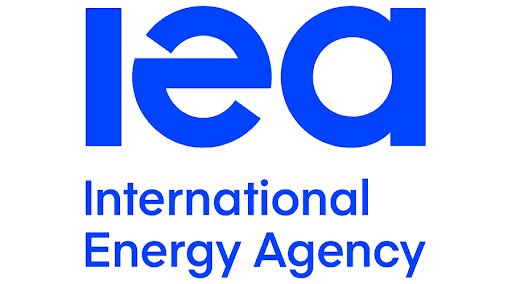 Hvis man vil danne sig et overblik over, hvad der virker, skal man:
Kigge på, hvilke lande, der er nået længst med at omstille til ren energi
Kigge på, hvad disse lande har gjort, og om de har noget tilfælles
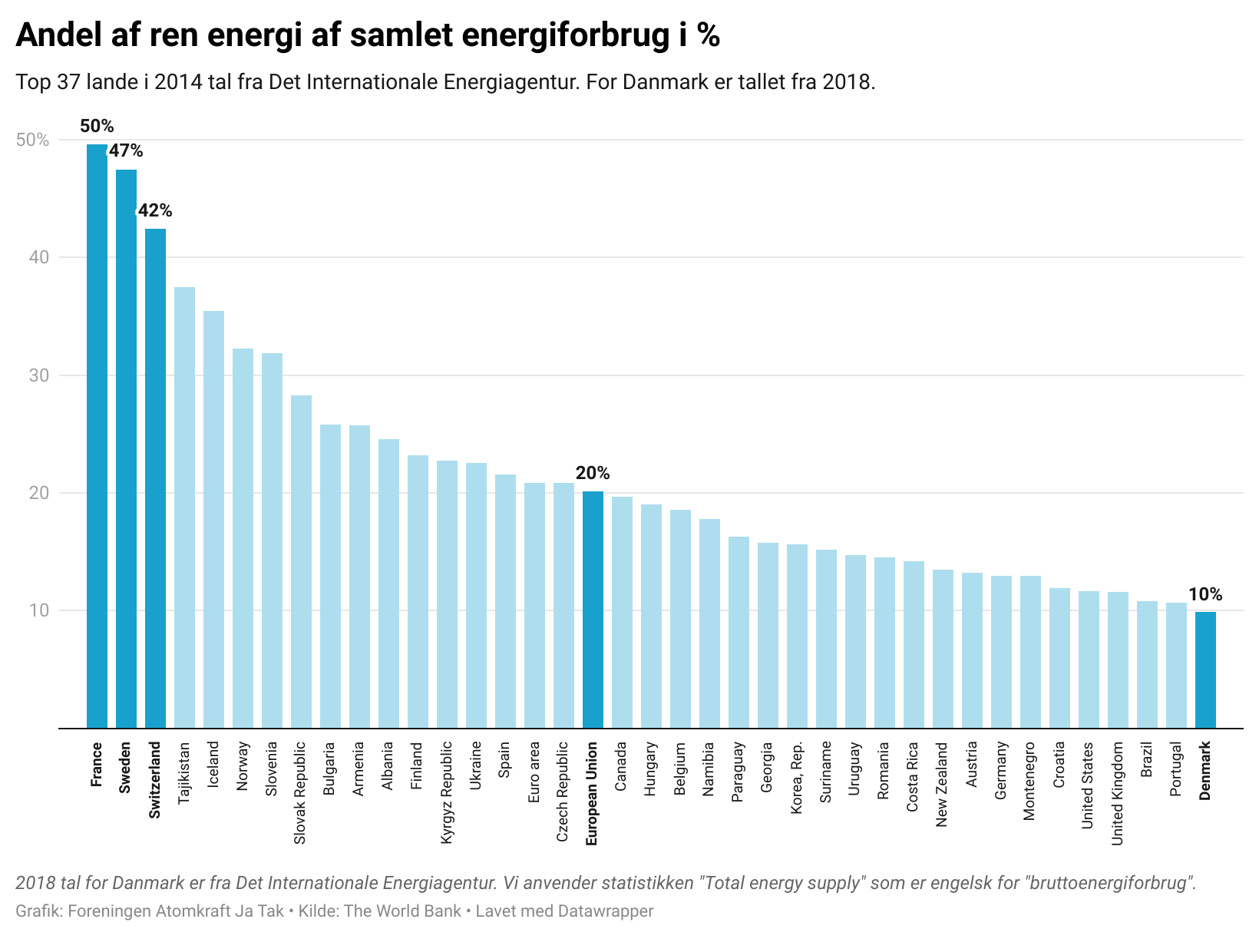 [Speaker Notes: https://data.worldbank.org/indicator/EG.USE.COMM.CL.ZS?contextual=default&end=2014&fbclid=IwAR2VofpPZqwPh6m-yzNOeGwbTJ9FK0EEB-LVqSc2CUZ2ORC7zIKAERqdEaA&locations=FR-SE-IS-TJ-NO-SI-SK-BG-AM-AL-FI-KG-UA-ES-CZ-CA-HU-BE-NA-PY-GE-KR-SR-UY-RO-CR-NZ-AT-DE-ME-HR-US-GB-BR-PT-DK-EU&most_recent_value_desc=true&start=2014&type=points&view=bar]
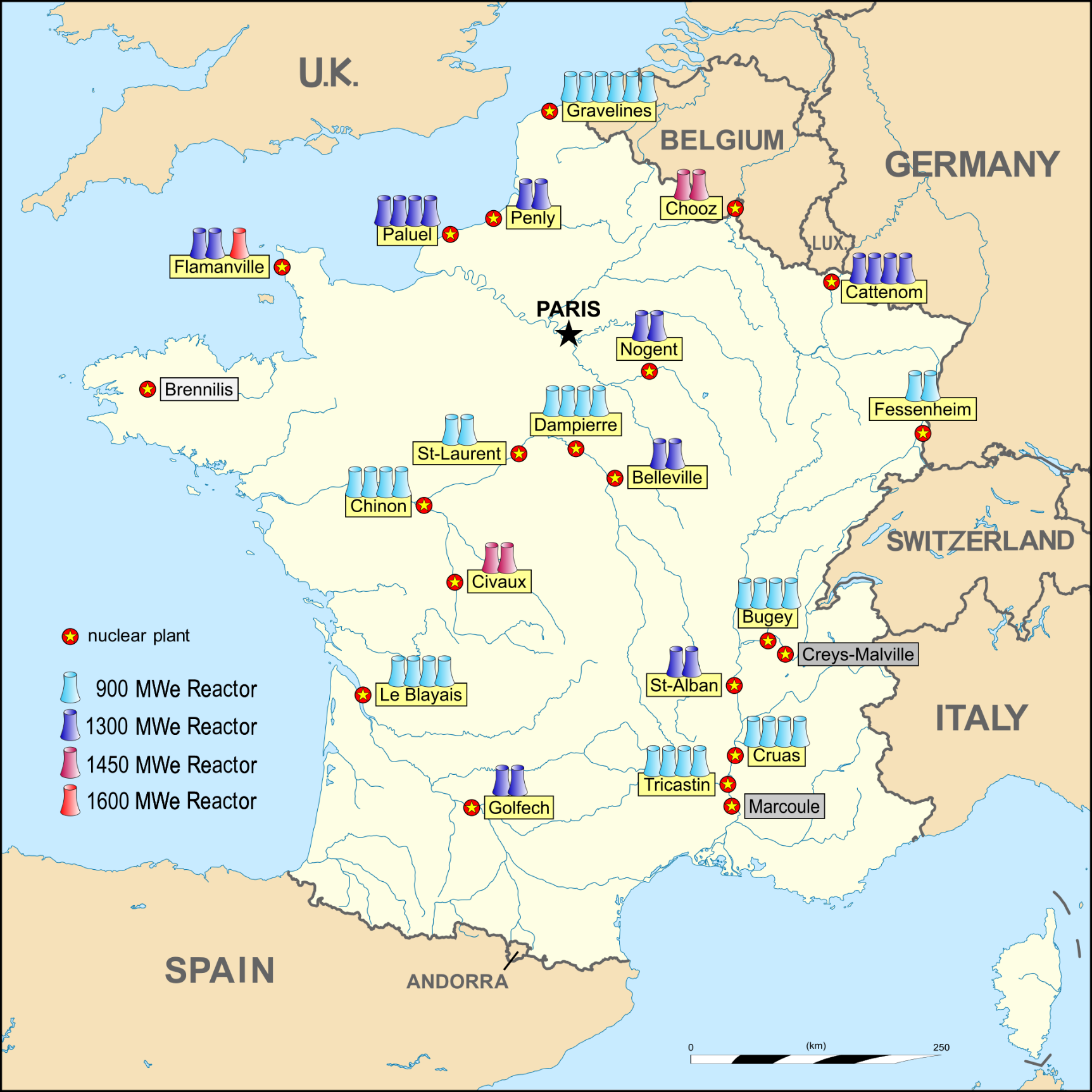 Fokus på Frankrig
Som reaktion på oliekrisen valgte Frankrig at satse massivt på atomkraft
Fra 1976 til 1986 tordnede andelen af atomkraft op:
CO2-fri energis andel i det samlede energiforbrug - (DK | EU | FR)
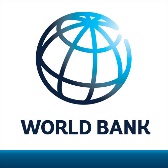 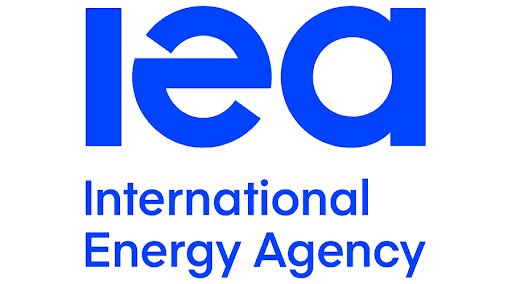 Frankrig: 1976 til 1986
Stigning på 30 procentpoint
Atomkraft 

Danmark 2009 til 2019
Stigning på 7 procentpoint 
Vind og sol
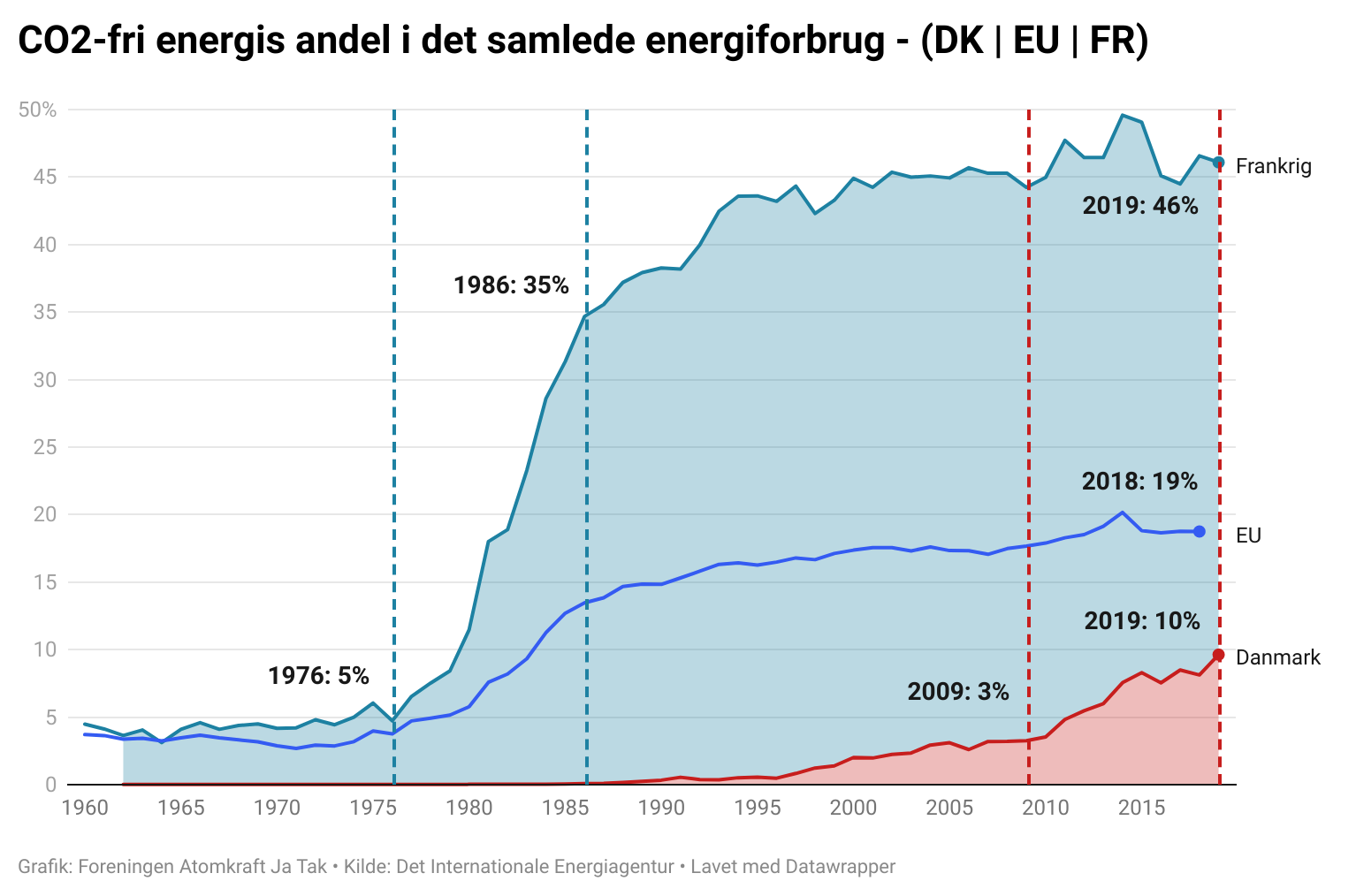 [Speaker Notes: Data kommer fra World Bank og Det Internationale Energiagentur. Da World Bank kun har data frem til 2015, benytter vi IEA fra 2015-2019.

https://www.iea.org/data-and-statistics?country=FRANCE&fuel=Energy%20supply&indicator=TPESbySource
https://www.iea.org/data-and-statistics?country=DENMARK&fuel=Energy%20supply&indicator=TPESbySourcehttps://data.worldbank.org/indicator/EG.USE.COMM.CL.ZS?locations=DK-FR]
Danmark vs. Frankrig
3. Areal, materialeforbrug og affald
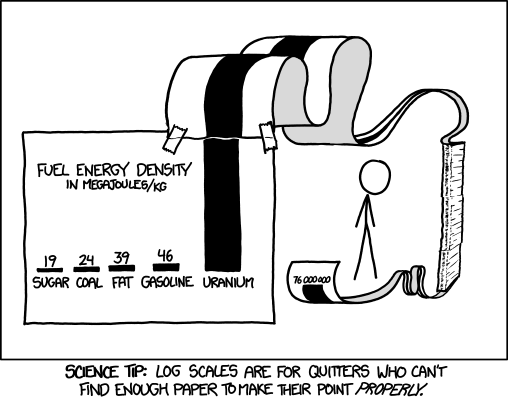 Energikilders landforbrug
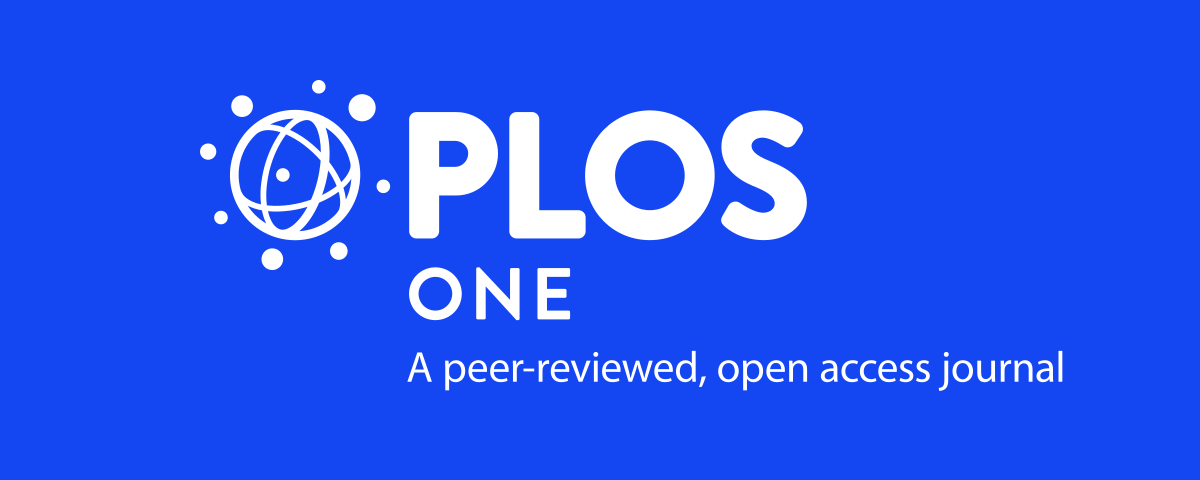 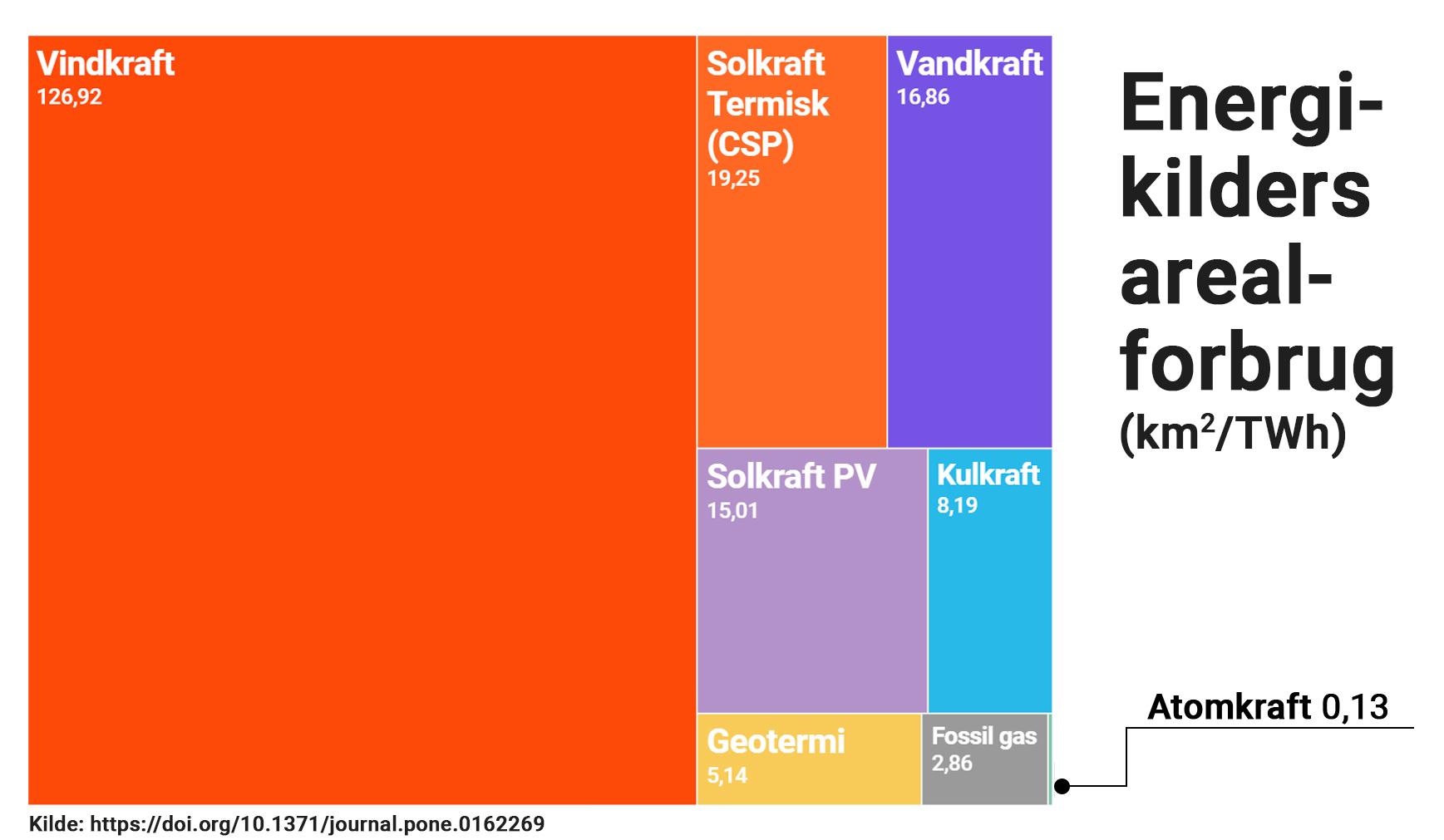 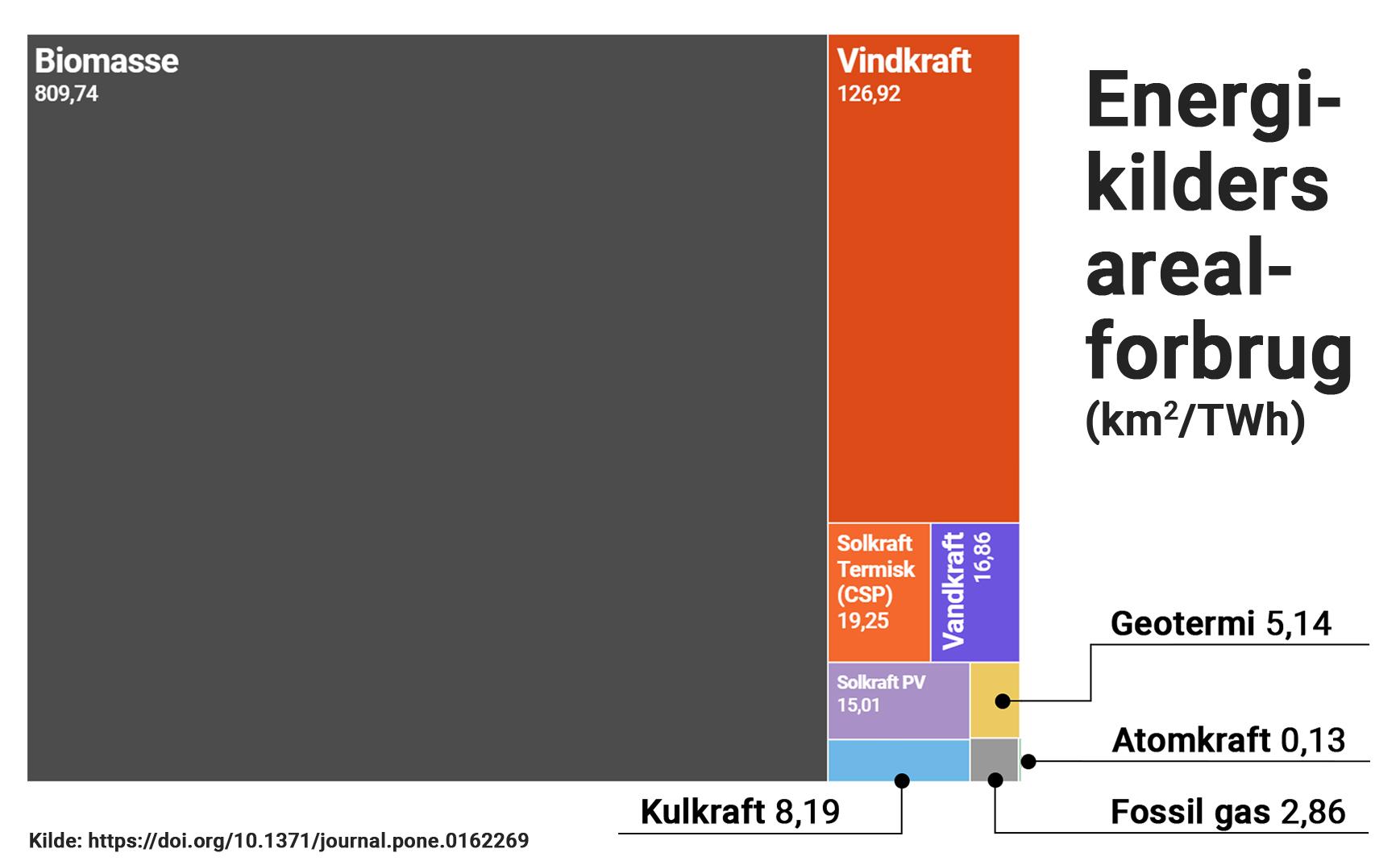 [Speaker Notes: https://journals.plos.org/plosone/article?id=10.1371/journal.pone.0162269]
Areal krævet for at dække hele DK’s energiforbrug
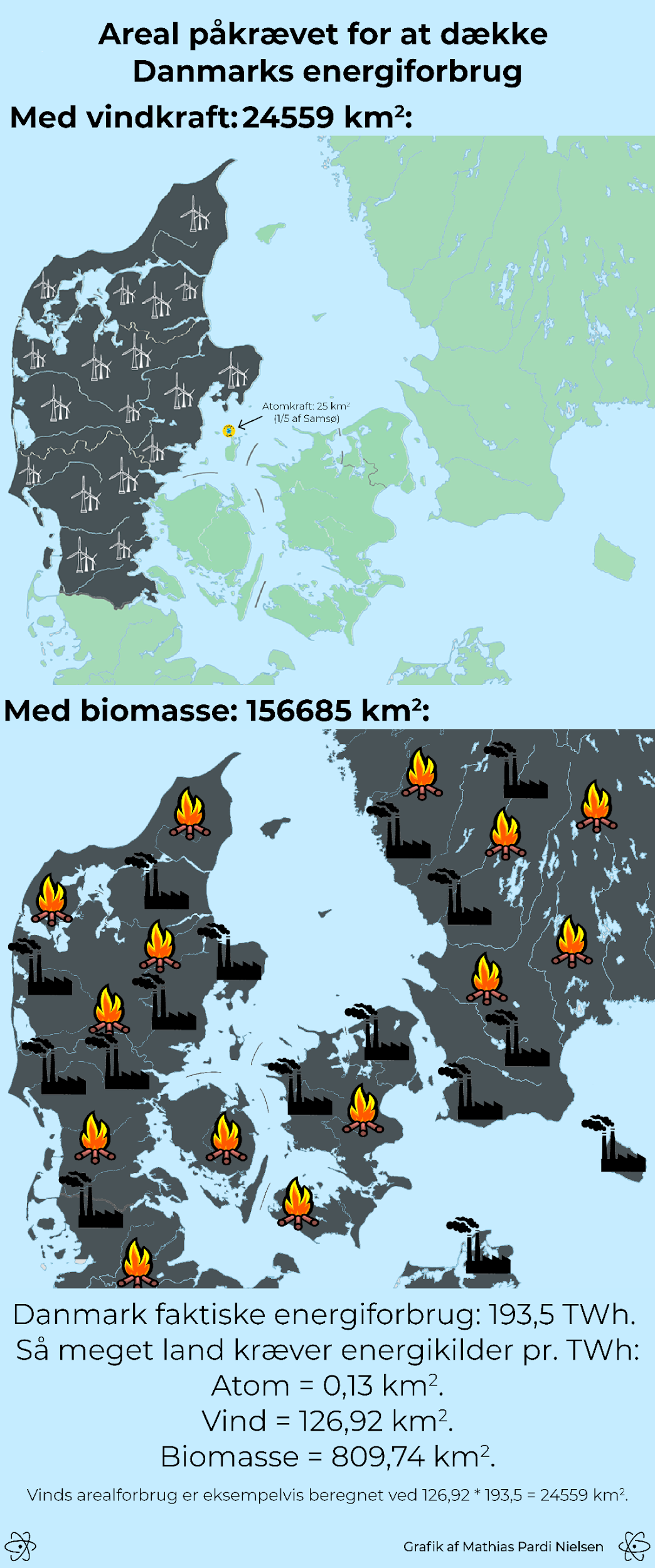 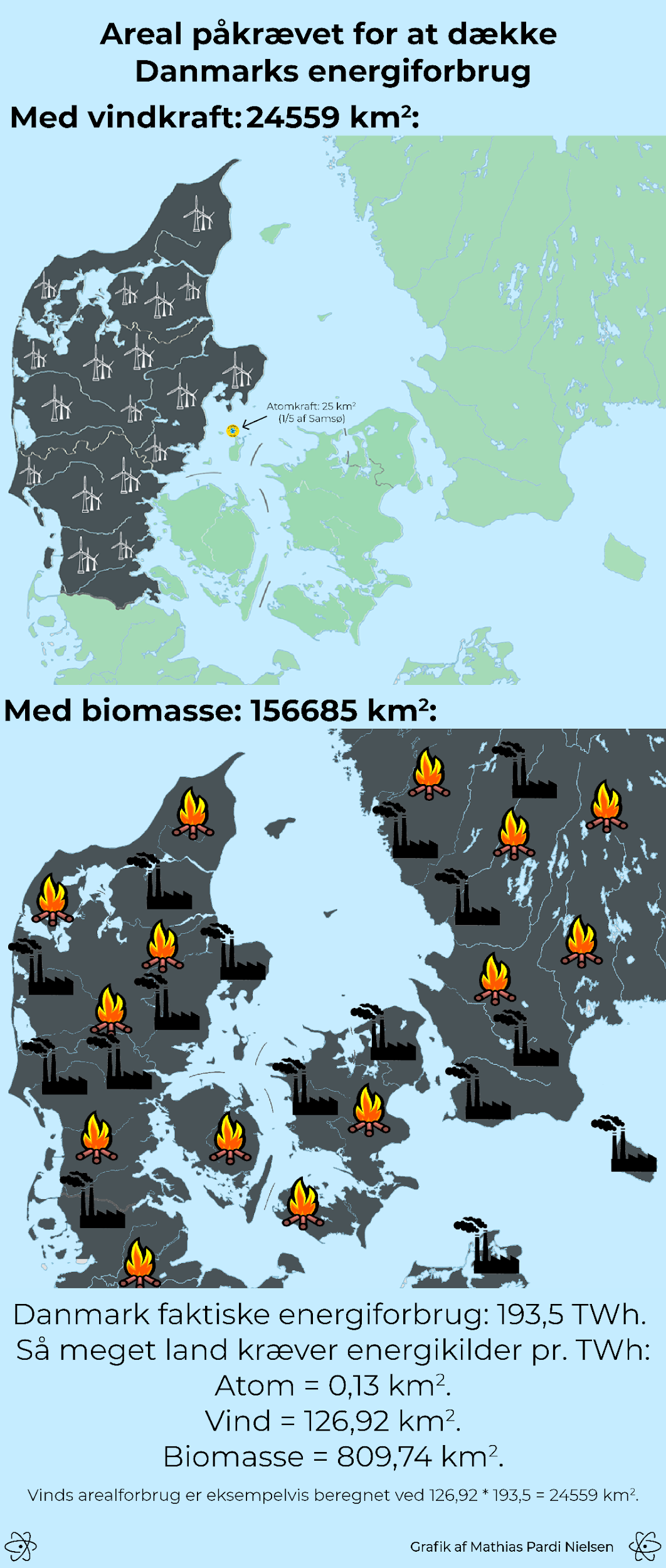 Med atomkraft: 25 km2
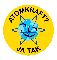 [Speaker Notes: Vi har ganget energikildernes arealforbrug pr TWh med antal TWh som DK bruger fra forrige slide.]
Materialeforbrug for rene energikilder
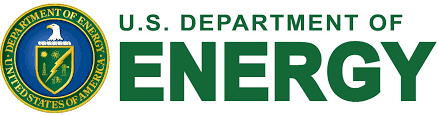 Atomkraft kræver nærmest ingenting
Sol og vind kræver meget materiale, som udleder CO2 at producere
Materialeforbrug og landareal bestemmes af energitæthed
18.000
15.000
12.000
 9.000
 6.000
 3.000
        0
Beton
Stål
Cement
Glas
Andet
Kobber
ton/TWh
Sol          Vandkraft          Vind       Geotermisk   Atomkraft
[Speaker Notes: https://www.energy.gov/quadrennial-technology-review-2015 se kapitel 10 i rapporten.]
Ressourceforbrug ved forskellige energikilder - mineraler
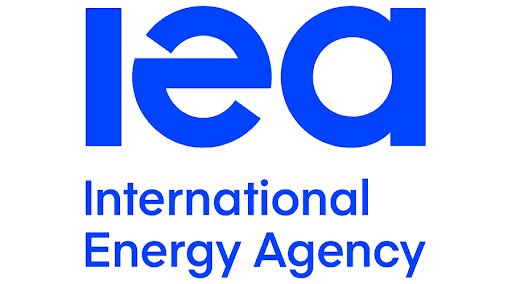 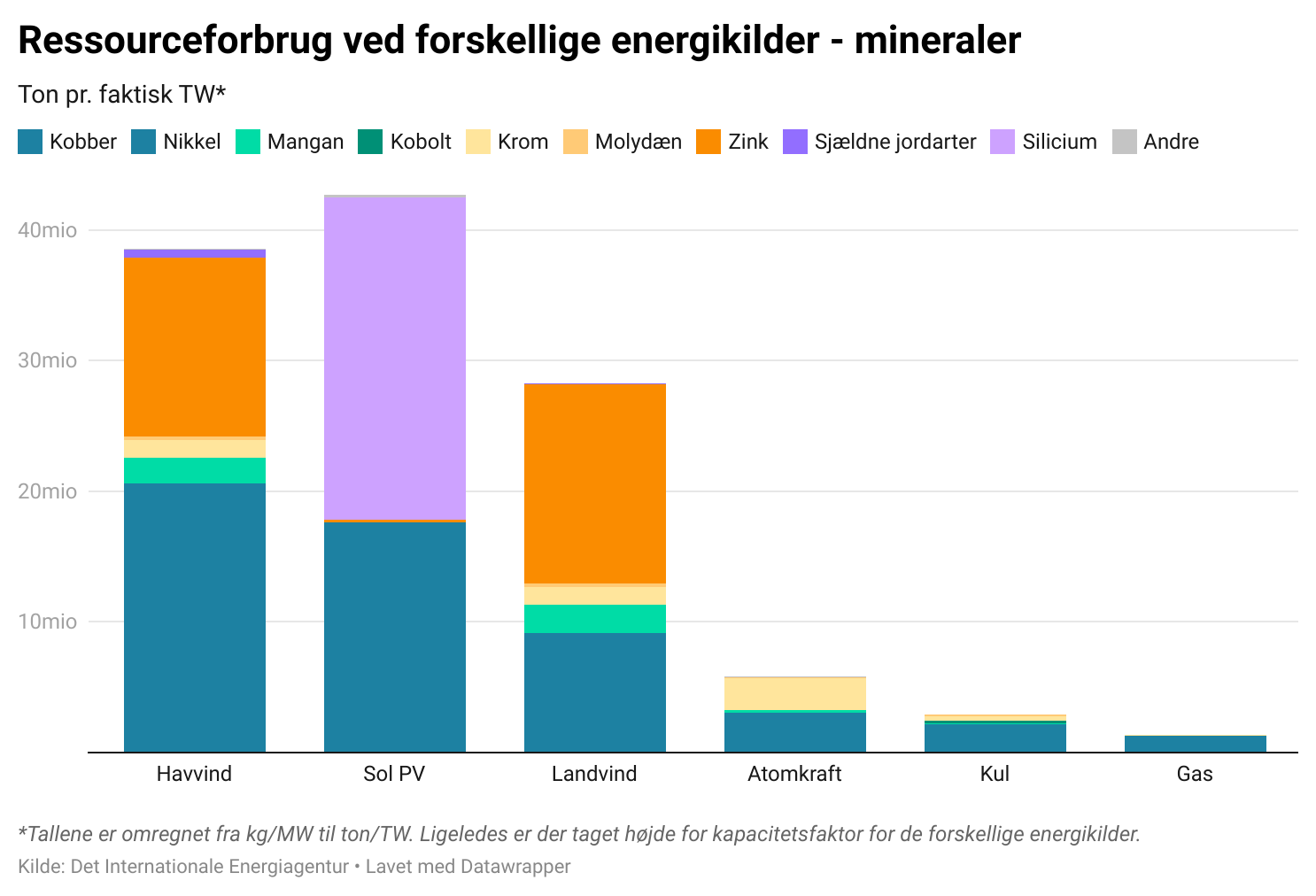 [Speaker Notes: Det Internationale Energiagentur (IEA) fremviser mængden af materialer, der skal bruges til forskellige energikilder:
https://www.iea.org/data-and-statistics/charts/minerals-used-in-clean-energy-technologies-compared-to-other-power-generation-sources

For at få et mere retvisende billede af, hvor meget, der egentlig skal til, så er det nødvendigt at korrigere for de forskellige energikilders kapacitetsfaktor. Kapacitetsfaktoren beskriver, hvor meget energi en energikilde faktisk producere, og ikke, hvad den optimalt kan producere. For atomkraft er kapacitetsfaktoren i gennemsnit 90%, hvilket betyder, at atomkraft producerer strøm stort set hele tiden. Havvind har omvendt en kapacitetsfaktor på 40% - altså producerer havvindmøller kun 40% af, hvad det optimalt kunne. Den lavere kapacitetsfaktor for vind skyldes den naturlige årsag, at vinden ikke altid blæser.
Vi har defor justeret tallene fra IEA med de forskellige energikilders kapacitetsfaktor, hvilket skaber et mere retvisende billede af, hvor mange materialer, der skal bruges.]
What goes in, must come out
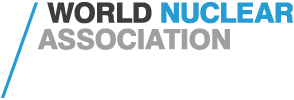 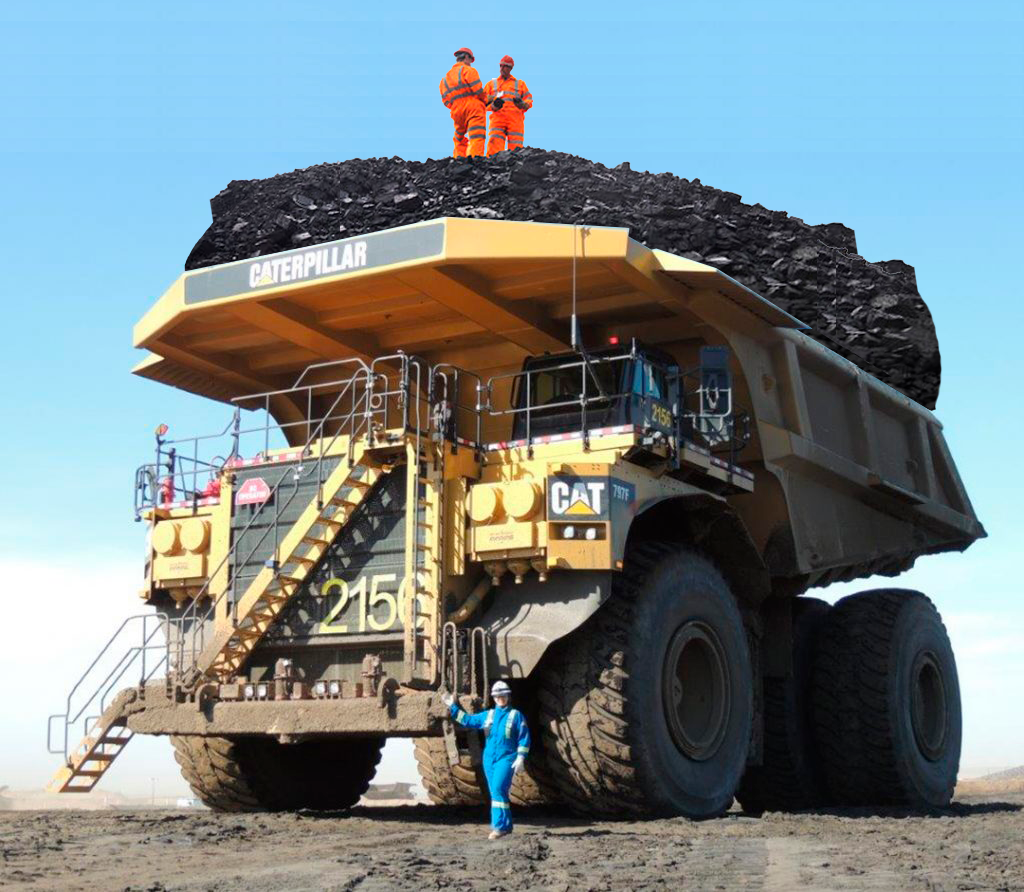 En danskers energiforbrug (el, varme, transport osv.)
Uran: En 0,3 liter cola dåse 
Kul: 250.000 liter svarende til en kæmpe lastbil
Kullet brændes, og de 250.000 liter kul bliver til 968.000 liter CO2
CO2, giftig aske og partikler bliver pumpet direkte ud i atmosfæren.
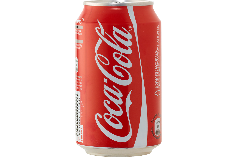 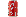 [Speaker Notes: https://world-nuclear.org/information-library/facts-and-figures/heat-values-of-various-fuels.aspx
https://www.worlddata.info/europe/denmark/energy-consumption.php

Tal er regnet ved antagelsen, at levetidsalderen for en dansker er 80 år.]
Affalds ”problemet”?
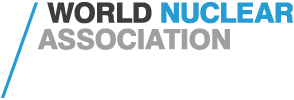 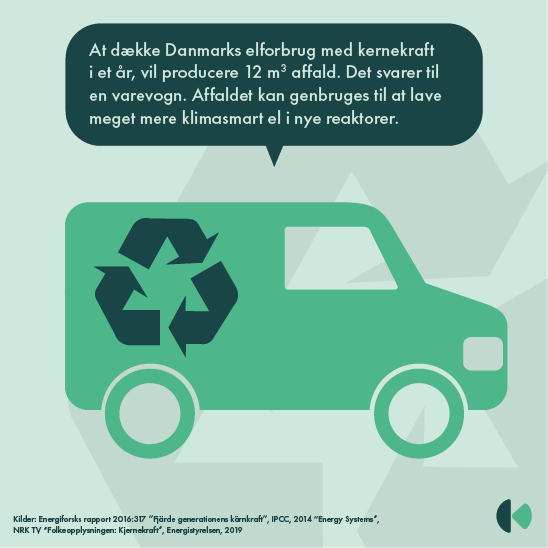 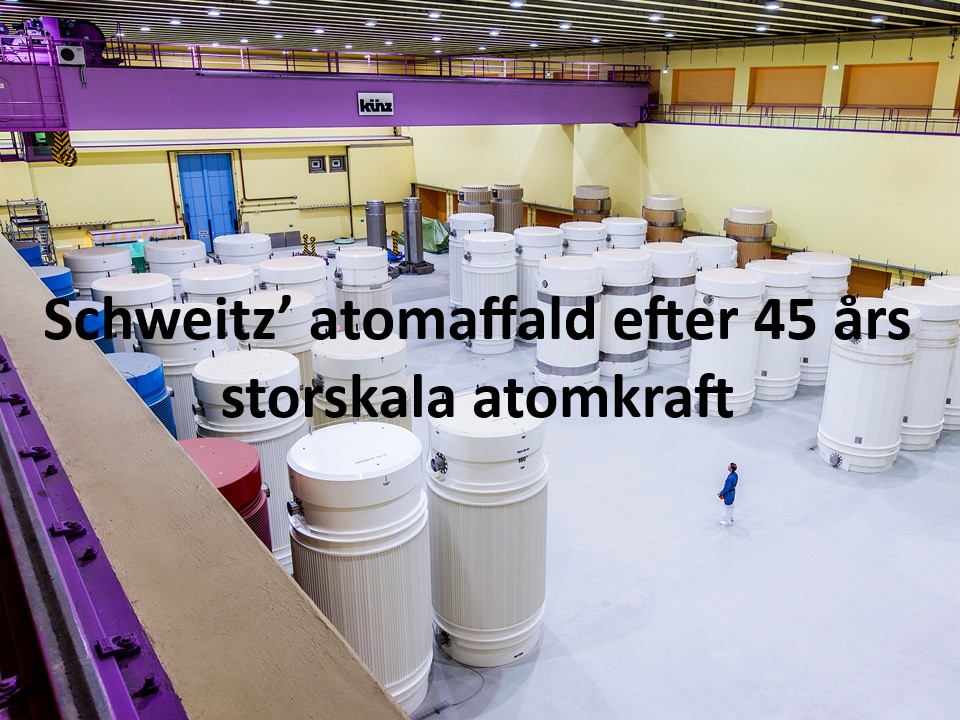 Et problem for nogen eller noget?
Affaldet har aldrig skadet nogen 
Atomkraft er den eneste energikilde der tager 100 % ansvar for sit affald
Der er utroligt lidt affald
Affaldet er nemt at opbevare sikkert
Hvis der går hul på en beholder undslipper ubetydelig stråling
[Speaker Notes: https://blog.karnfull.se/blog/kernekraftlogik-2-genanvendelse-af-atomaffald]
Hvad med affaldet?
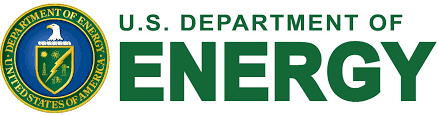 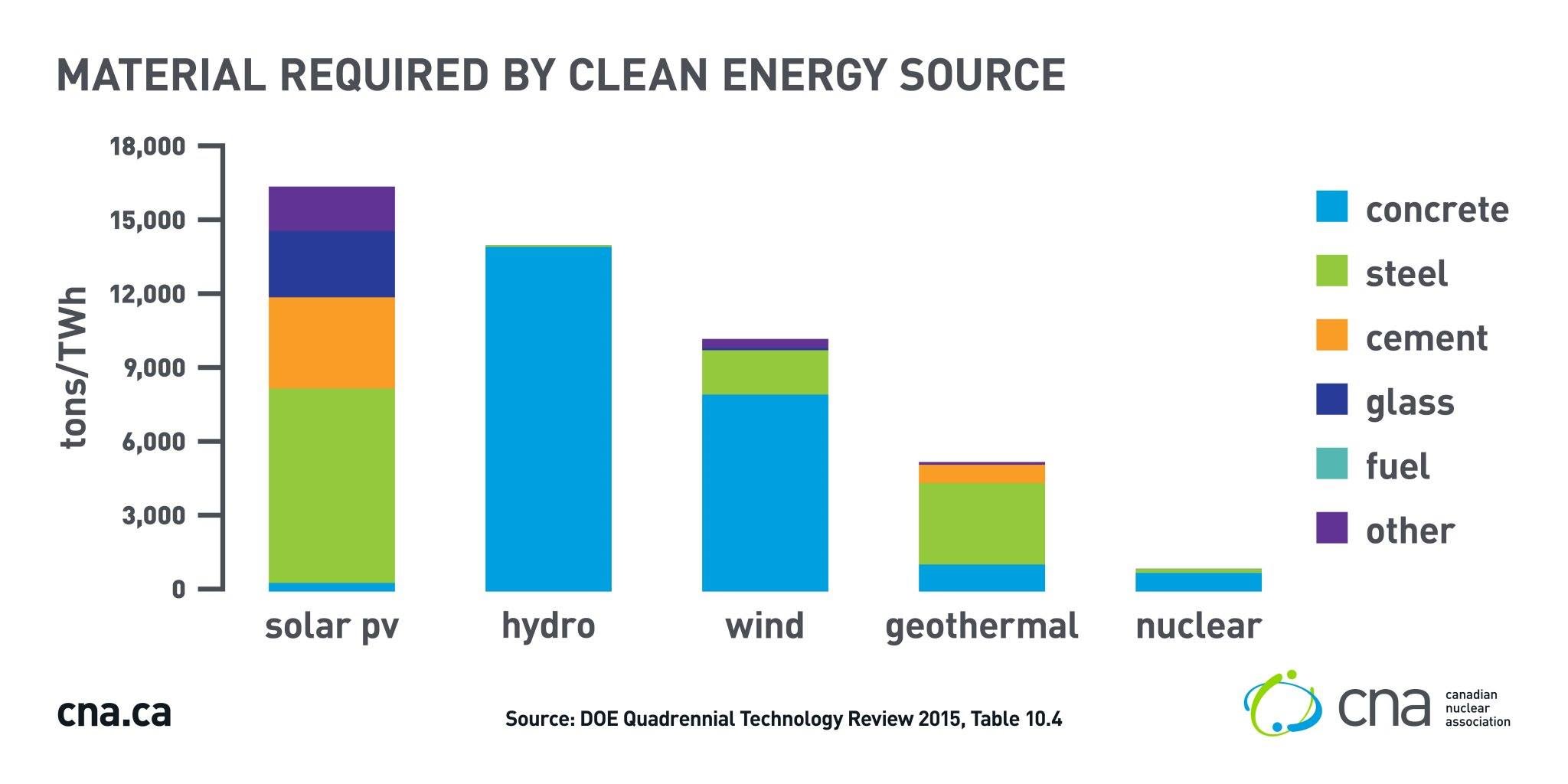 Beton
Stål
Cement
Glas
Andet
Kobber
Solen og vinden er ren, men det er solceller og vindmøller ikke
Solceller og vindmøller holder i 15-25 år. Atomkraftværker holder i minimum 60 år.
Affaldsstrømmen ved sol og vind er 10 gange større, og opstår 3-4 gange så ofte
Vind og sol har en række hidtil uløste affaldsproblemer.
18.000
15.000
12.000
 9.000
 6.000
 3.000
        0
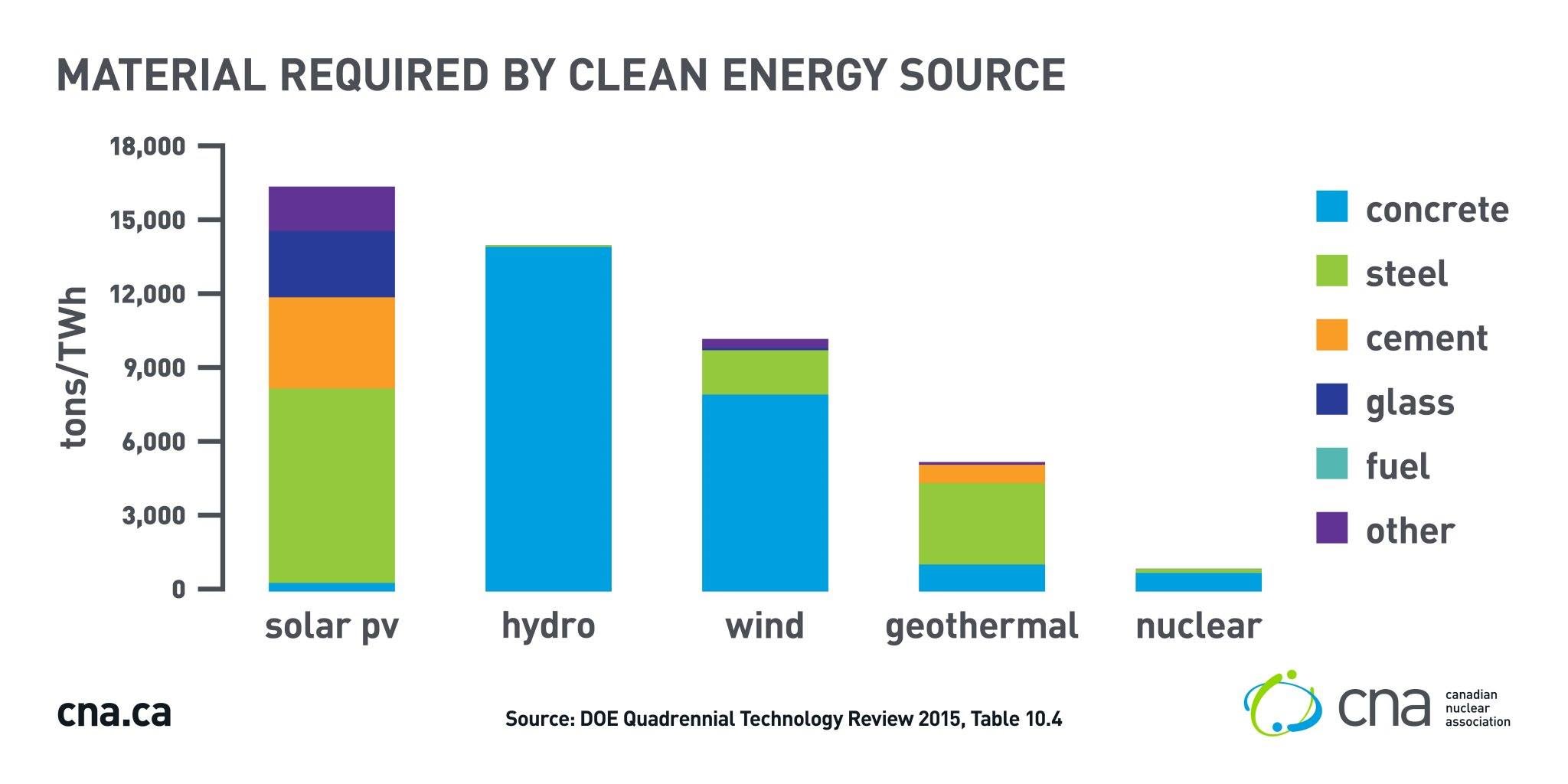 ton/TWh
Sol          Vandkraft          Vind       Geotermisk   Atomkraft
[Speaker Notes: https://www.energy.gov/quadrennial-technology-review-2015  se kapitel 10 i rapporten.]
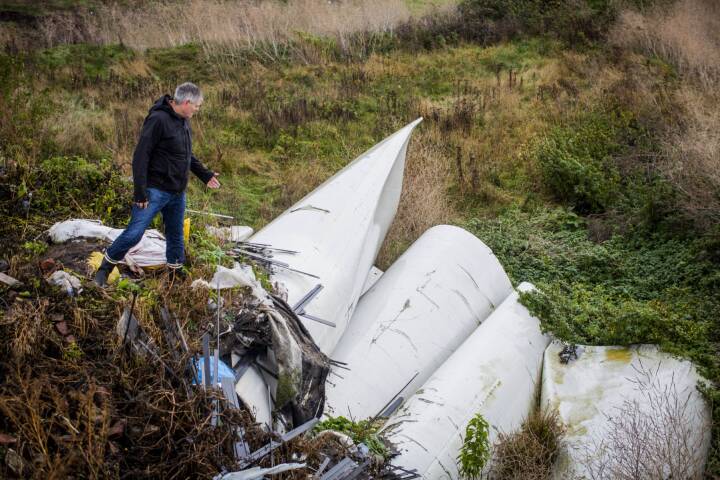 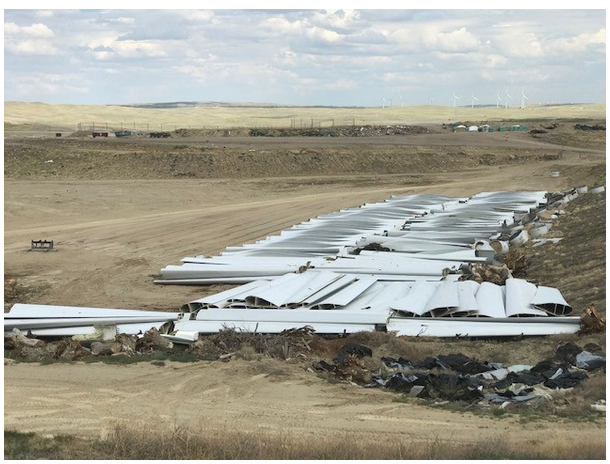 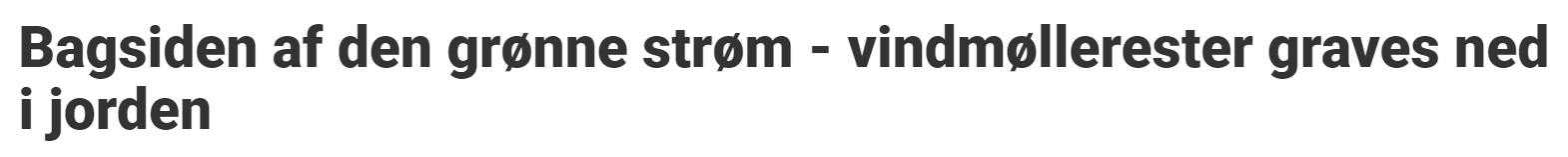 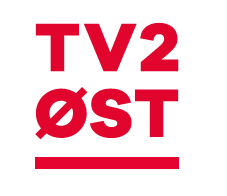 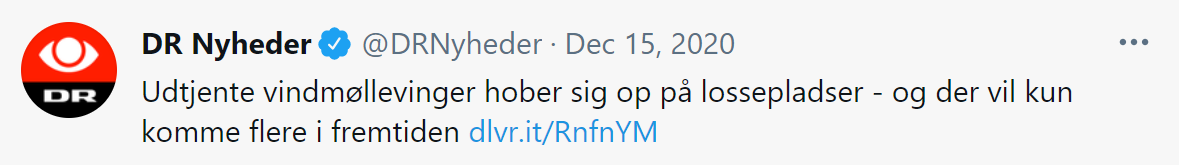 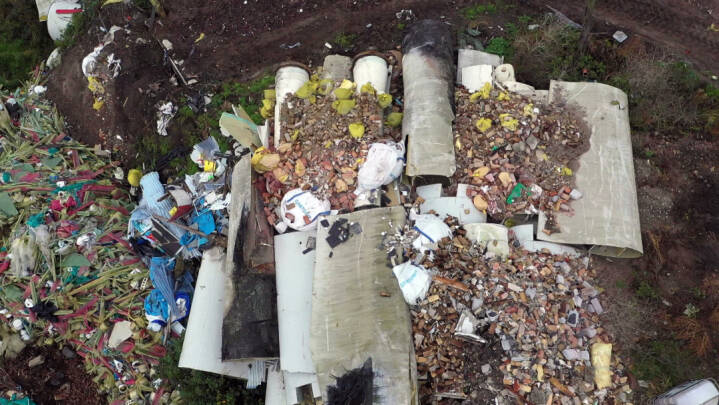 [Speaker Notes: https://www.tv2east.dk/sjaelland-og-oeerne/bagsiden-af-den-groenne-stroem-vindmoellerester-graves-ned-i-Jorden

https://www.dr.dk/nyheder/indland/udtjente-vindmoellevinger-hober-sig-op-paa-lossepladser-og-der-vil-kun-komme-flere-i]
4. Sikkerhed
Atomkraft er en sikker energikilde
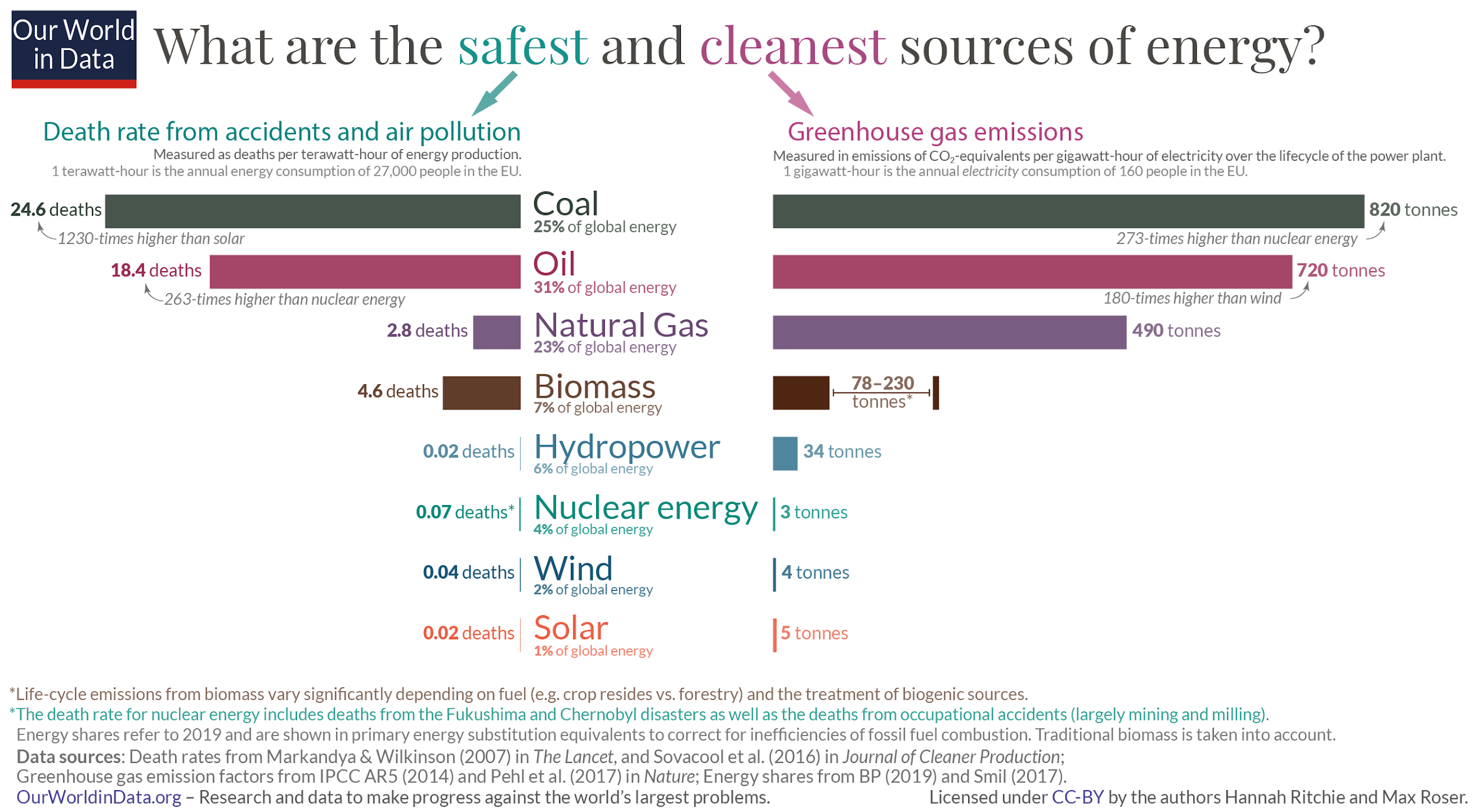 Atomkraft er verdens sikreste energikilde sammen med vind og sol

Det er fossiler og biomasse, der dræber – ikke atomkraft
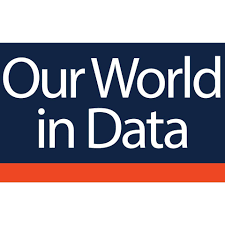 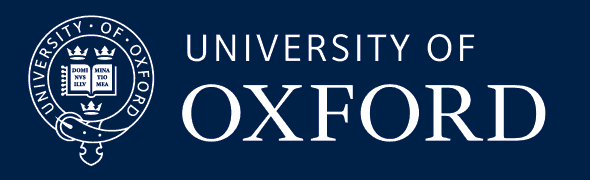 [Speaker Notes: https://ourworldindata.org/safest-sources-of-energy]
”
Hvad med Tjernobyl?
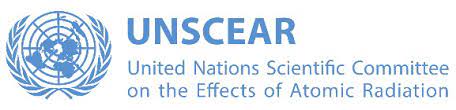 The high radiation doses proved fatal for 28 of these people
The contamination of milk with 131I, for which prompt countermeasures were lacking, resulted in large doses to the thyroids of members of the general public; this led to a substantial fraction of the more than 6,000 thyroid cancers observed to date among people who were children or adolescents at the time of the accident (by 2005, 15 cases had proved fatal);

To date, there has been no persuasive evidence of any other health effect in the general population that can be attributed to radiation exposure.
”
[Speaker Notes: https://www.unscear.org/docs/reports/2008/11-80076_Report_2008_Annex_D.pdf (Side 64-65)]
Hvor mange omkom egentlig?
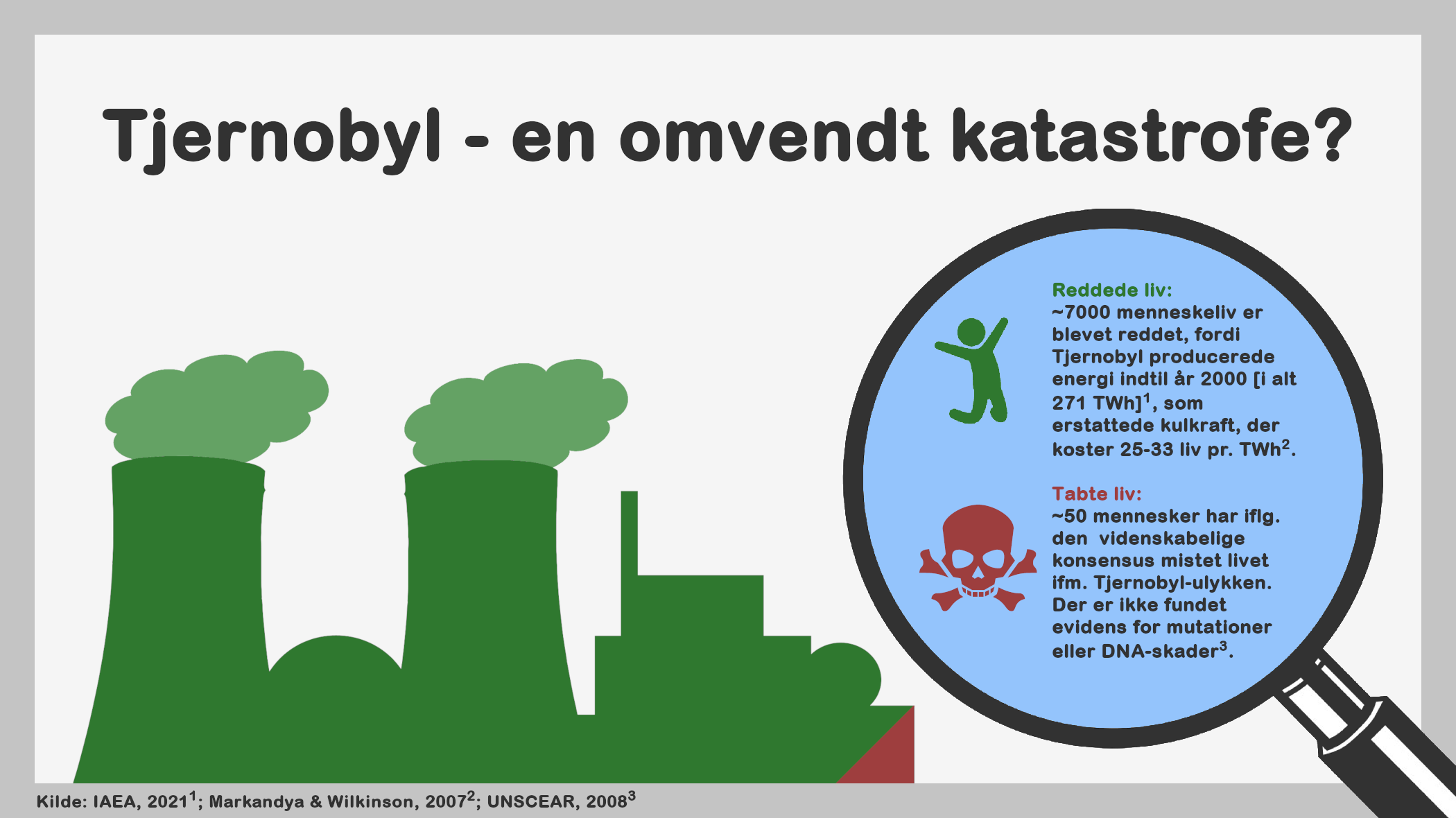 FN (UNSCEAR) konkluderer, at der er omkring 50 døde som følge af Tjernobyl-ulykken.
[Speaker Notes: Dødsfald ved Tjernobyl:
UNSCEAR 2008 om Tjernobyl effekter: “SOURCES AND EFFECTS OF IONIZING RADIATION”. United Nations Scientific Committee on the Effects of Atomic Radiation. Vælg: Annex D: “Health effects due to radiation from the Chernobyl accident”. Se side 64-65. https://www.unscear.org/docs/publications/2008/UNSCEAR_2008_Annex-D-CORR.pdf

Hvor elektricitet har Tjernobyl kraftværket produceret:
https://pris.iaea.org/pris/home.aspx

Dødsfald fra forskellige energikilder:
https://www.thelancet.com/article/S0140-6736(07)61253-7/fulltext]
”
Hvad med Fukushima?
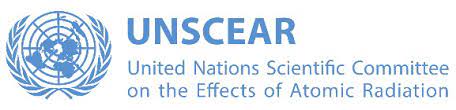 No radiation-related deaths or acute diseases have been observed among the workers and general public exposed to radiation from the accident.

The doses to the general public, both those incurred during the first year and estimated for their lifetimes, are generally low or very low. No discernible increased incidence of radiation-related health effects are expected among exposed members of the public or their descendants.
”
[Speaker Notes: Se side 11-12: United Nations Report of the United Nations Scientific Committee on the Effects of Atomic Radiation Sixtieth session (27-31 May 2013). 

https://www.unscear.org/docs/GAreports/A-68-46_e_V1385727.pdf]
Overreaktion kostede menneskeliv
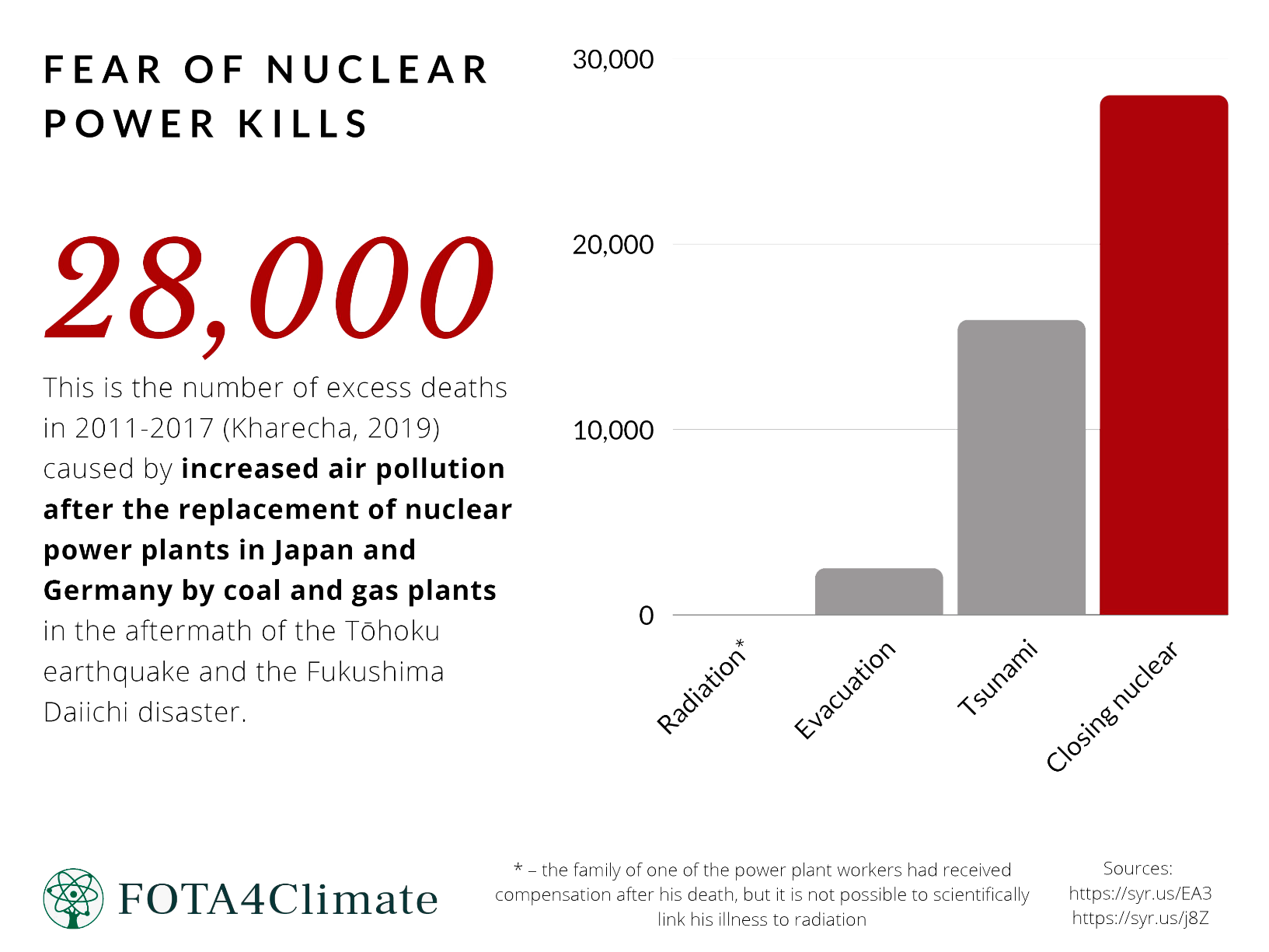 Ingen døde af stråling
Evakuering var skyld i +2.200 dødsfald
Tsunami slog +15.000 ihjel
28.000 døde som følge af lukning af atomkraftværker
[Speaker Notes: https://www.sciencedirect.com/science/article/pii/S0301421519303611

https://www.unscear.org/unscear/en/publications/2020b.html?fbclid=IwAR2o3rxtbLbeLHvA6oOTr7lwuYXg9H1rvhMR6ld7-guG9cpd6Dcl6jSmUXo (side 95)]
5. Økonomiske betragtninger
Atomkraft er billigt ifølge Det Internationale Energiagentur
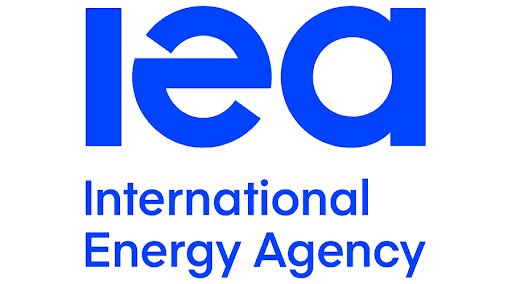 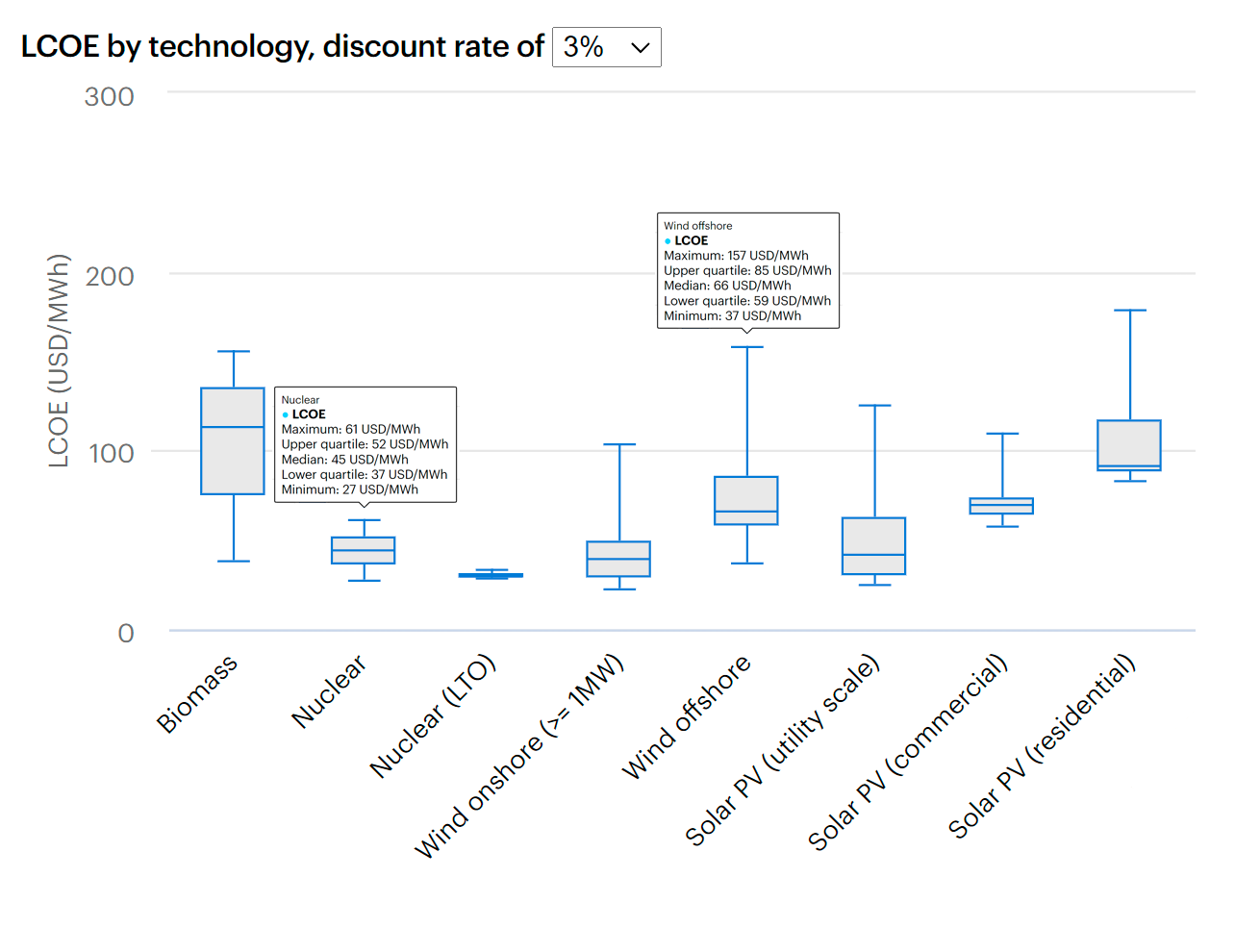 [Speaker Notes: Datasæt her:Vi bruger 4 % rente, da det er mere passende i en dansk kontekst med lav rente. https://www.iea.org/reports/projected-costs-of-generating-electricity-2020]
.. Og ifølge FN’s klimapanel
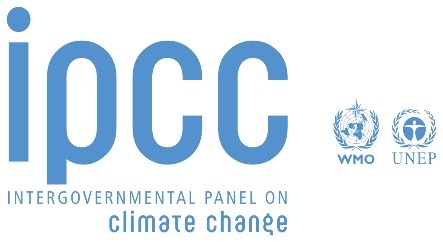 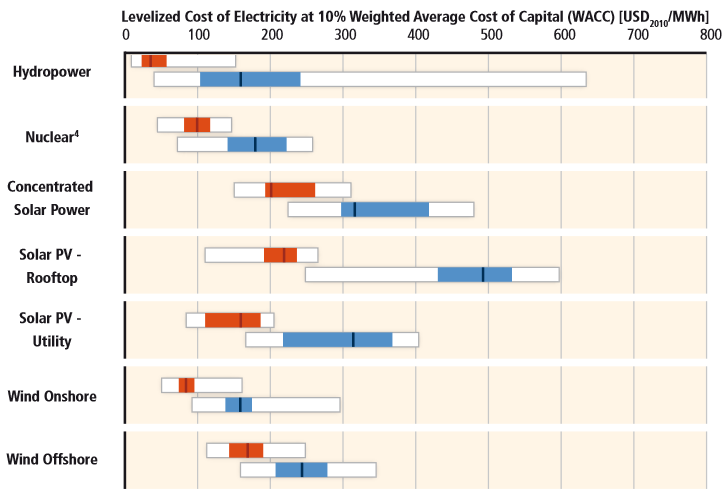 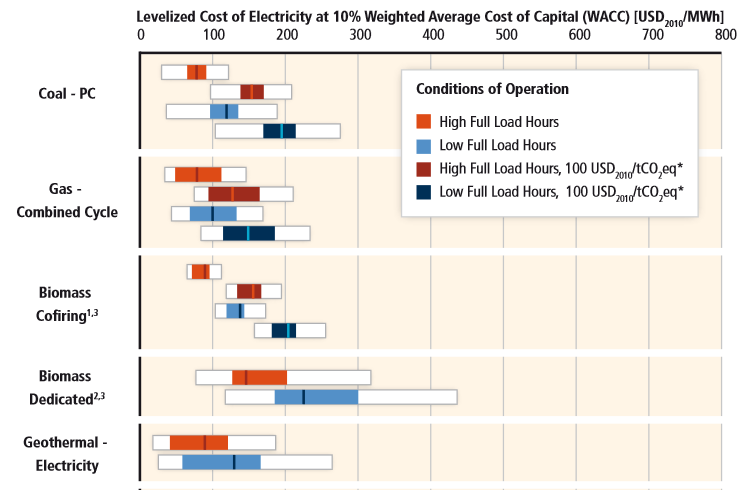 Tal hvis samme rente
[Speaker Notes: https://www.ipcc.ch/site/assets/uploads/2018/02/ipcc_wg3_ar5_chapter7.pdf (side 541)

Her bruges en rente på 10 %]
System LCOE
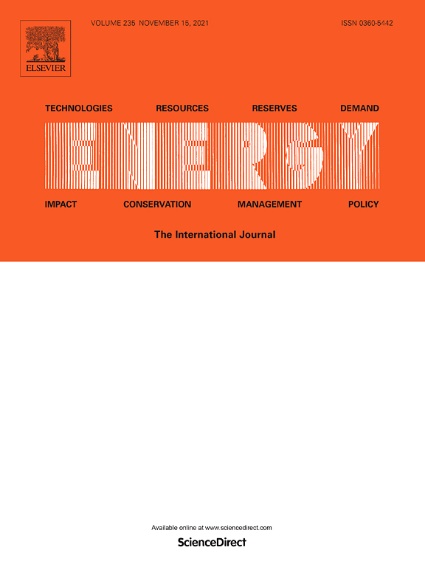 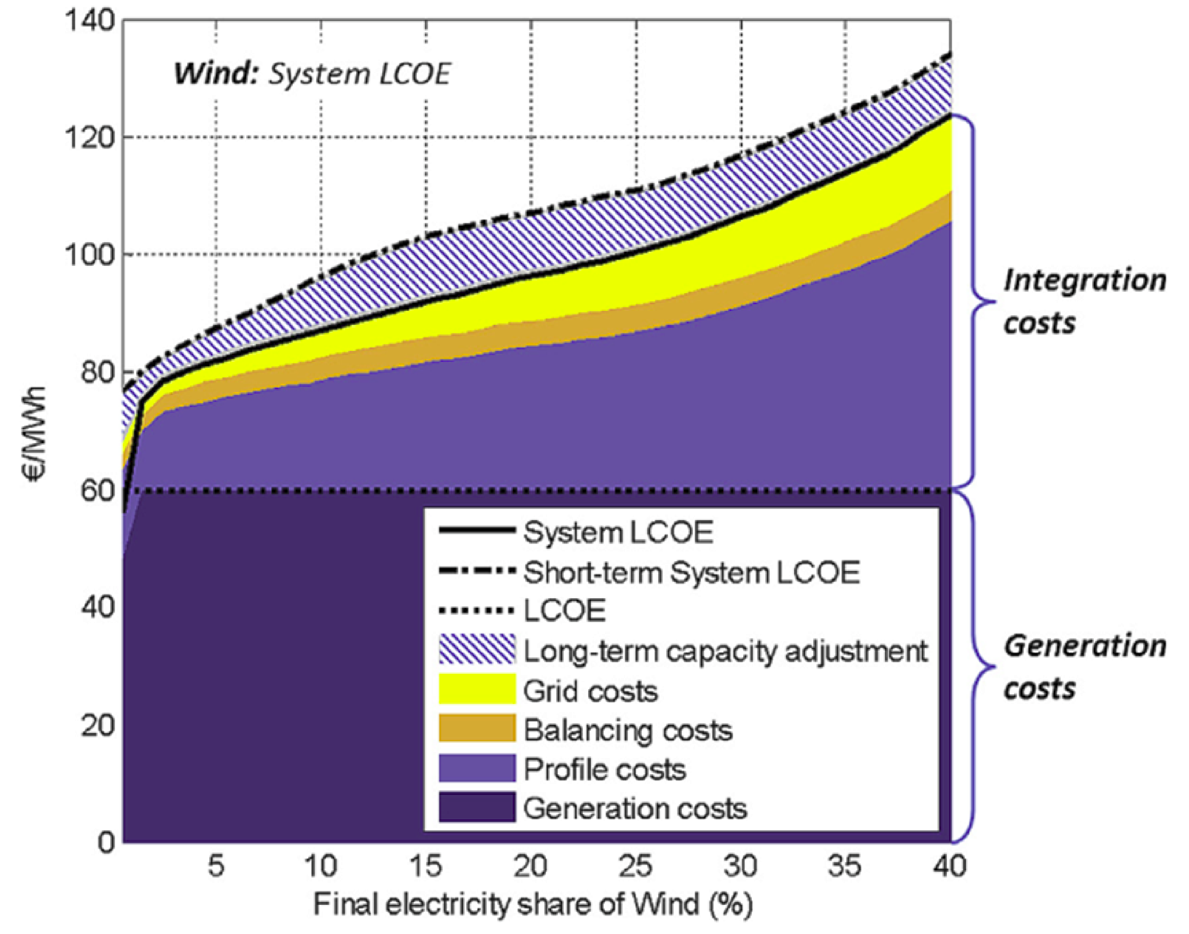 For at sammenligne vind eller sol med atomkraft
Regne backup omkostninger med
Prisen stiger med det dobbelte
[Speaker Notes: https://www.sciencedirect.com/science/article/abs/pii/S0360544213009390?via%3Dihub]
6. Hvorfor er vi bange for atomkraft?
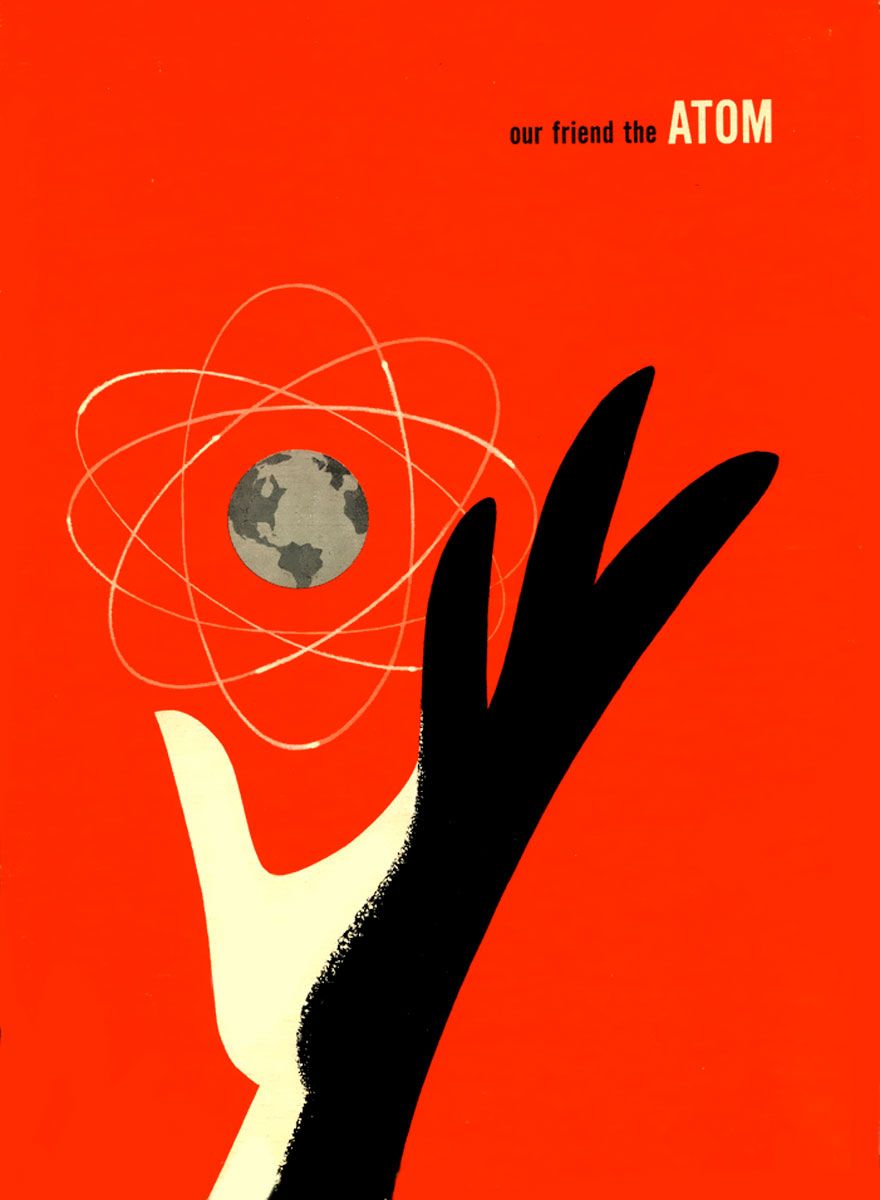 Ordlyden
Ordet i sig selv vækker uro i os
Atom(bombe)
Atom(krig)
Atom(kraft)
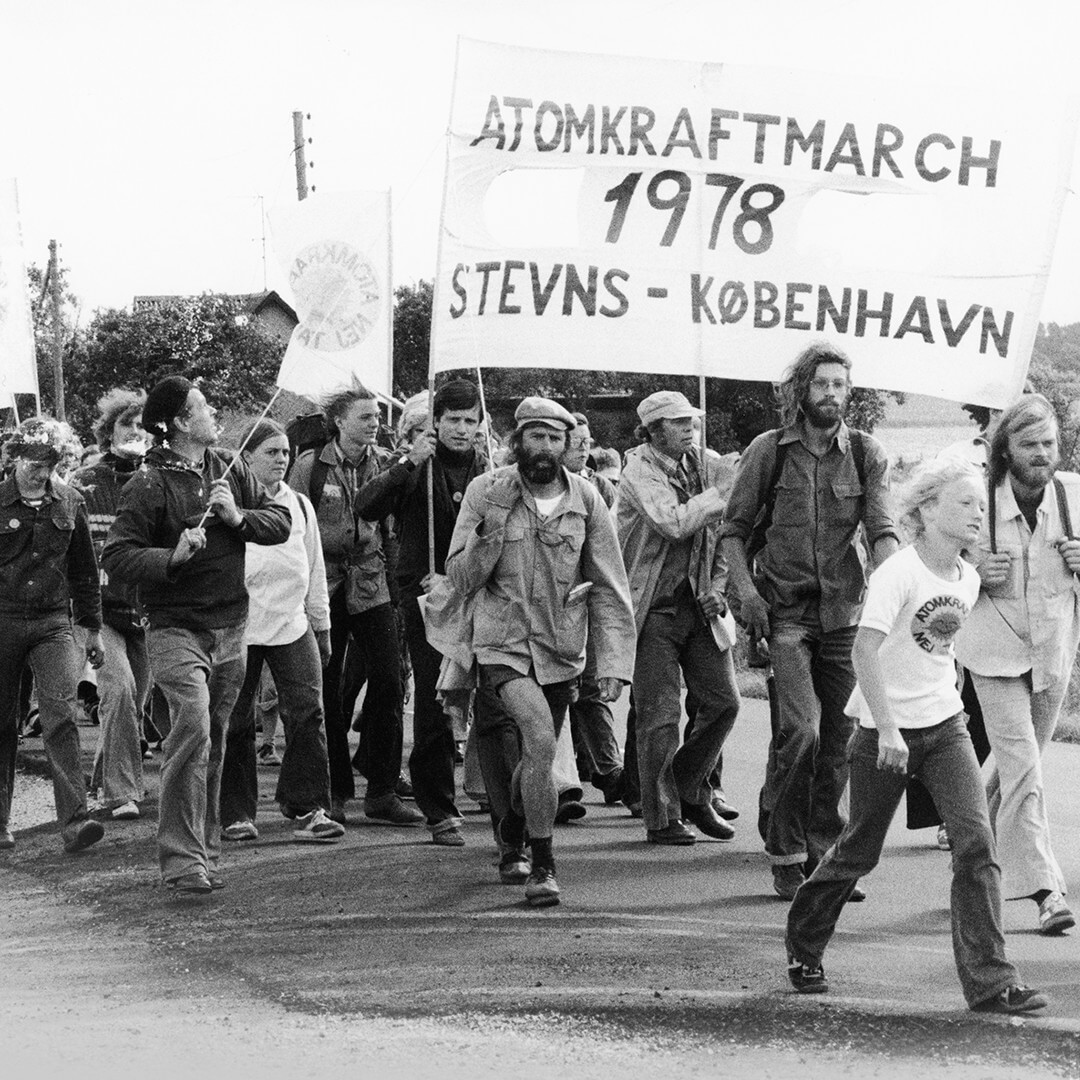 70’erne
Miljøet kommer på dagsordenen
OOA (Organisationen til Oplysning om Atomkraft)
Barsebäck
Oliekrisen og vindmøller
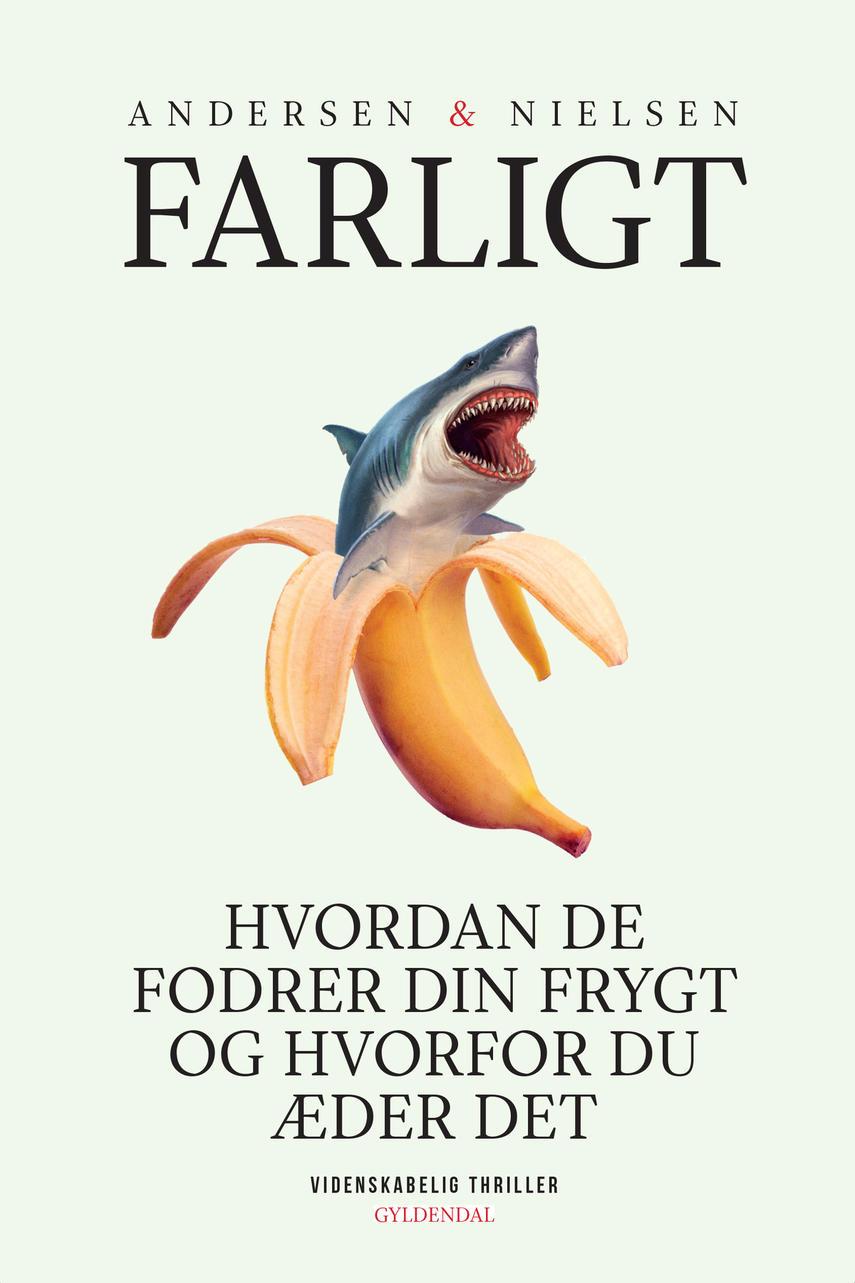 Negative mobilitets-aktiverende følelser
Frygt, angst, forargelse 
Følelser kan benyttes som våben
Aktivere vores opmærksomhed og dømmekraft
Skabe forvildelse og misinformation
Hvordan løser vi det?
Oplysning
Den iboende frygt
Forståelse fremfor vildledelse
Redskab mod negative følelser
6. Afsluttende bemærkninger
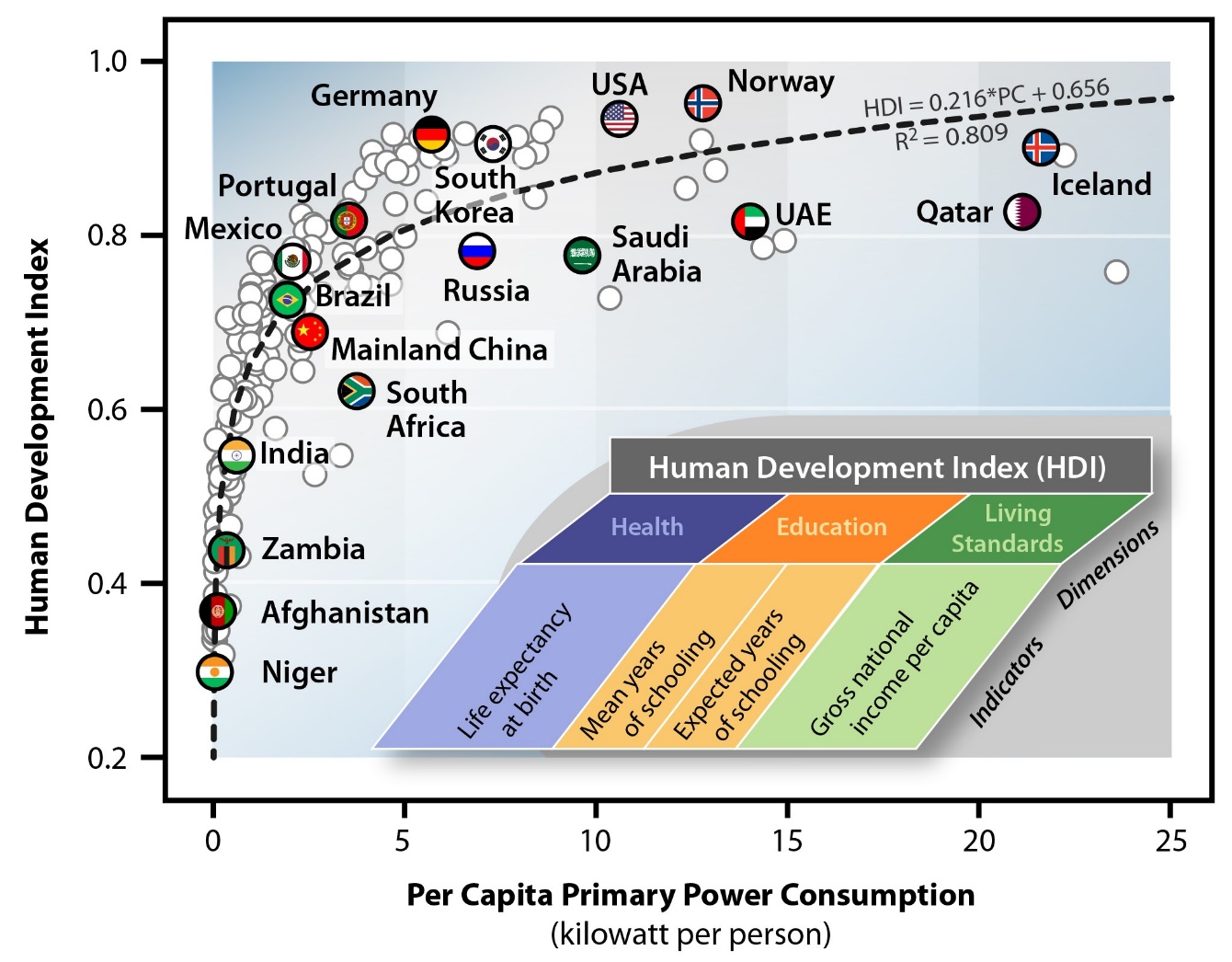 [Speaker Notes: https://www.ourenergypolicy.org/growing-poor-slowly-why-we-must-have-renewable-energy/]
Atomenergi: Klimavenlig udvikling
Drømmen om højenergisamfundet vs lavenergisamfundet
1 mia. mennesker kan få elektricitet for første gang
Med rigelig energi er vandmangel fortid
Elektricitet og energi er løsningen på energifattigdom
Sætter menneskets kreative og intellektuelle potentiale fri! Industrialisering 🡪 uddannelse, videnskab, kunst, sundhed
Overskud til ligestilling, tolerance og politiske rettigheder
Deres industrialisering kan foregå CO2-neutralt
Vi skal give Atomet vores kærlighed
Vi kan lære meget af Vindmølleeventyret og Vestas.
En business succes: Samlebåndsproduktion drev priser ned. 
Politikere og stat spillede eksemplarisk rolle. 
Befolkningens opbakning var essentiel.

Intet barn trives uden kærlighed.
Lige nu mishandles barnet, som kan vokse op og redde Os alle.
Kærligheden til klima og mennesker skal trumfe hadet til atomkraft
Dansk atomenergi til verden
Vi skal tænke globalt: Vores løsninger skal kunne skaleres
Molten Salt Reactors udvikles i Danmark lige nu
Støtte danske atomfirmaers ambitioner om at besejre klimaforandringer og energifattigdom i udviklingslandene.
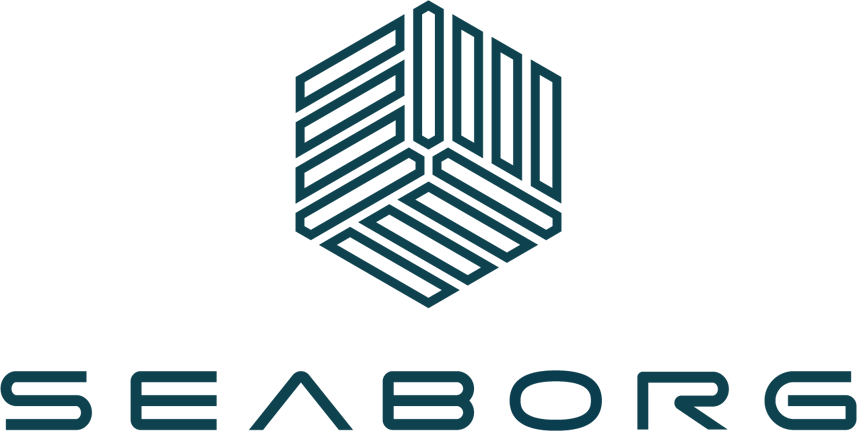 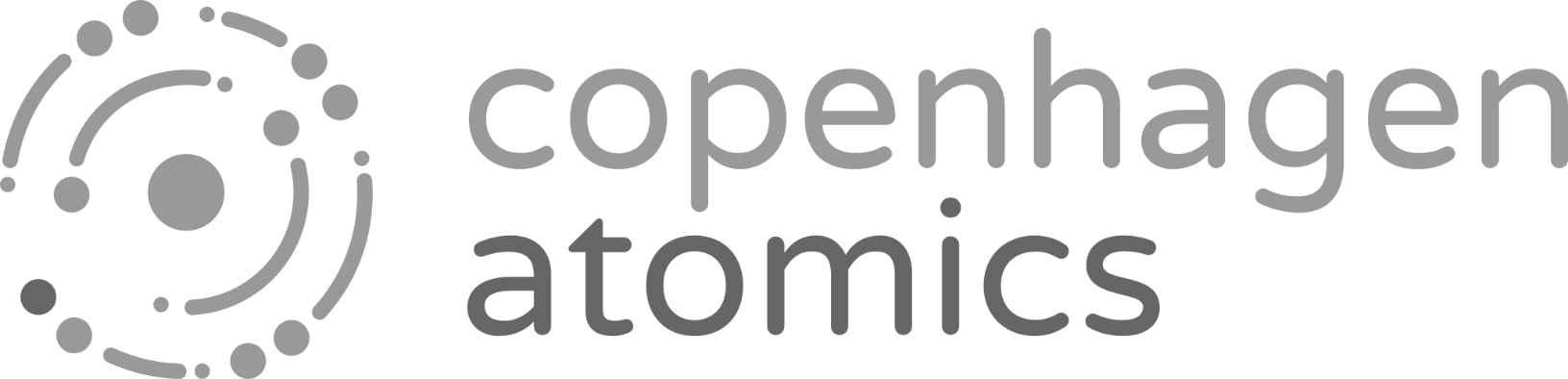 Den nøgne klimasandhed
En klimapolitik med skyklapper og håndjern på
Den moderne version af Kejserens nye klæder
Kan politikerne være det bekendt?
Vi er den lille dreng, som råber ”I har jo ikke data på”
Policy forslag: klimaærlighed
Hvis I vil vide mere…
WWW.FORATOM.DK
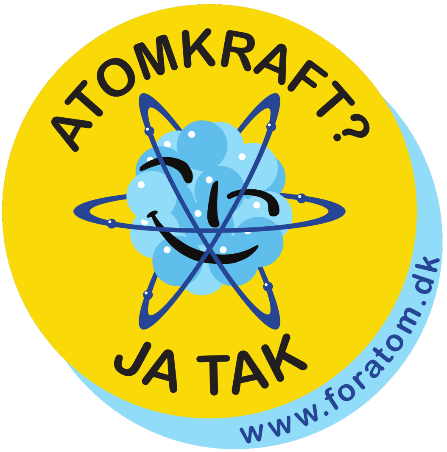 Yderligere kilder
Power to X: 
Jeg fik vidst fortalt mig lidt på oplægget, da jeg sagde energitab på 85 %. Det er der som sådan ikke noget forkert i, men det er gælder kun, hvis brændstoffet skal bruges i f.eks. en bil. Ved andre konverteringer er det typisk mellem 50 og 75 %, hvilket også er aaalt for stort til, at det vil give mening at benytte sig af det. 
Jeg vedhæfter her det mest førende studie på dette område, hvor I kan se i figur 3, hvordan energitabet er i de forskellige processer. Vi har i Foreningen og lavet en analyse om netop Power to X, som jeg også vedhæfter
https://www.atomkraft-jatak.dk/lavenergisamfundet-er-en-klimaskadelig-og-inhuman-utopi-fremtidens-enorme-energibehov-kan-kun-moedes-med-atomer/ (Se figur 16)
https://www.sciencedirect.com/science/article/pii/S235248471830266X?fbclid=IwAR3GYHUjLubED6tPlKE-5INfEHRf6__TP_sVUbiMvF85Fukc3AEpem-3NmI#fig3 (se figur 3)
Fukushima:
FN’s Videnskabelige Komite for Effekter af Atomar Stråling (UNSCEAR) besidder verdens største tværfaglige ekspertise på feltet. UNSCEAR konkluderer utvetydigt, at ingen døde af stråling ved Fukushima-ulykken, da der slap relativt lidt stråling ud fra atomkraftværket. 
https://www.unscear.org/docs/reports/2013/13-85418_Report_2013_Annex_A.pdf (Se side 10)
https://www.unscear.org/unscear/en/publications/2020b.html?fbclid=IwAR2o3rxtbLbeLHvA6oOTr7lwuYXg9H1rvhMR6ld7-guG9cpd6Dcl6jSmUXo (Se side 95)
Atomkraft udleder mindst CO2
Der blev under oplægget konstateret af en af deltagerne, at atomkraft udleder utrolig meget CO2 som følge af Uranmining, transport osv. Det er ikke korrekt, hvis vi kigger på de mest anerkendte videnskabelige undersøgelser. Vedhæftet link er til Our World in Data, der har brugt IPCC, Nature, BP mm. som kilder på CO2-udslip. Disse analyser er såkaldte LCA-analyser (Life cycle assessment). Dette betyder, at alle, og jeg gentager ALLE, faktorer medtages, når de beregner co2-udslip. Her er atomkraft mere klimavenligt end selv sol og vind.
https://ourworldindata.org/safest-sources-of-energy